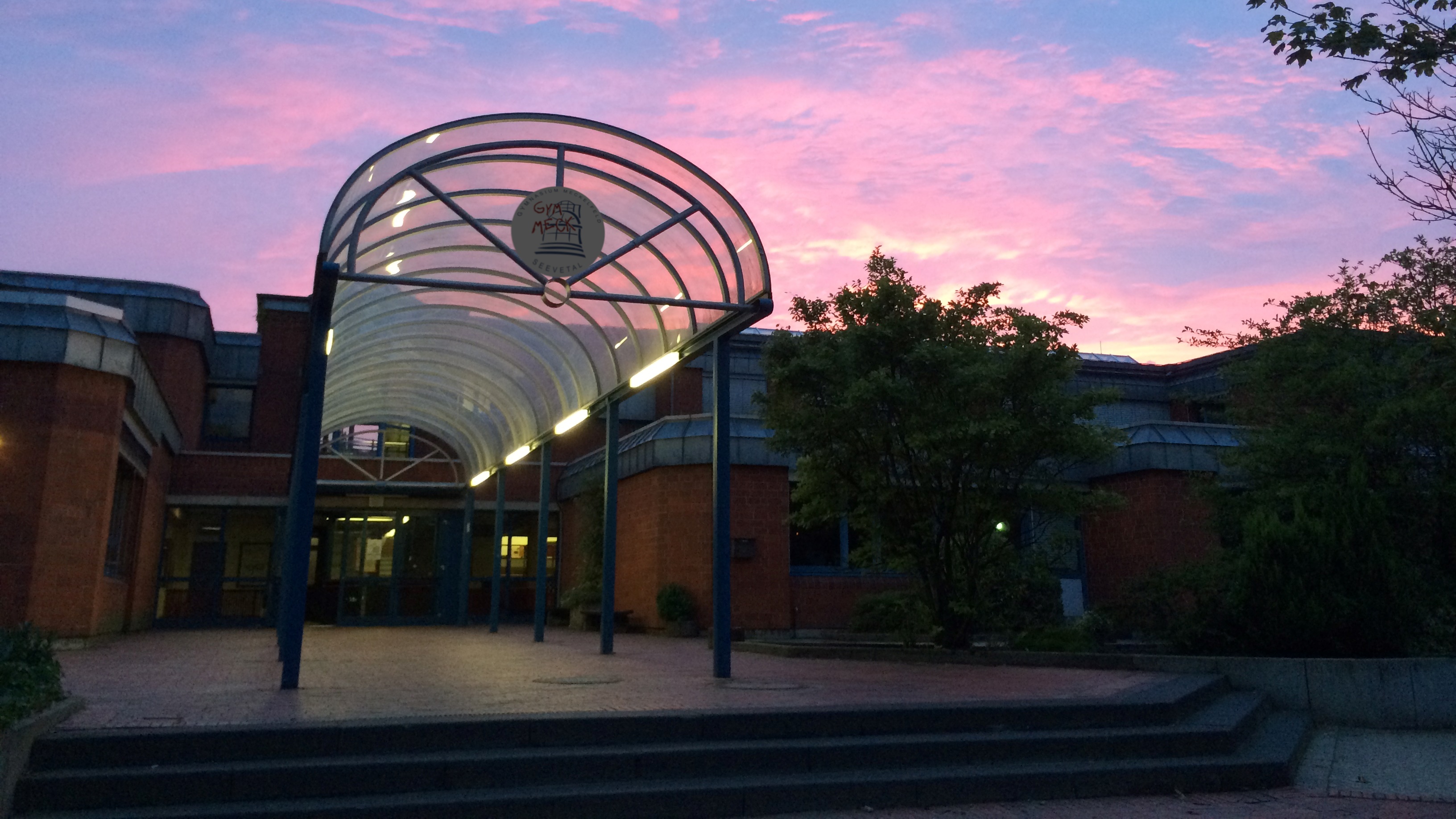 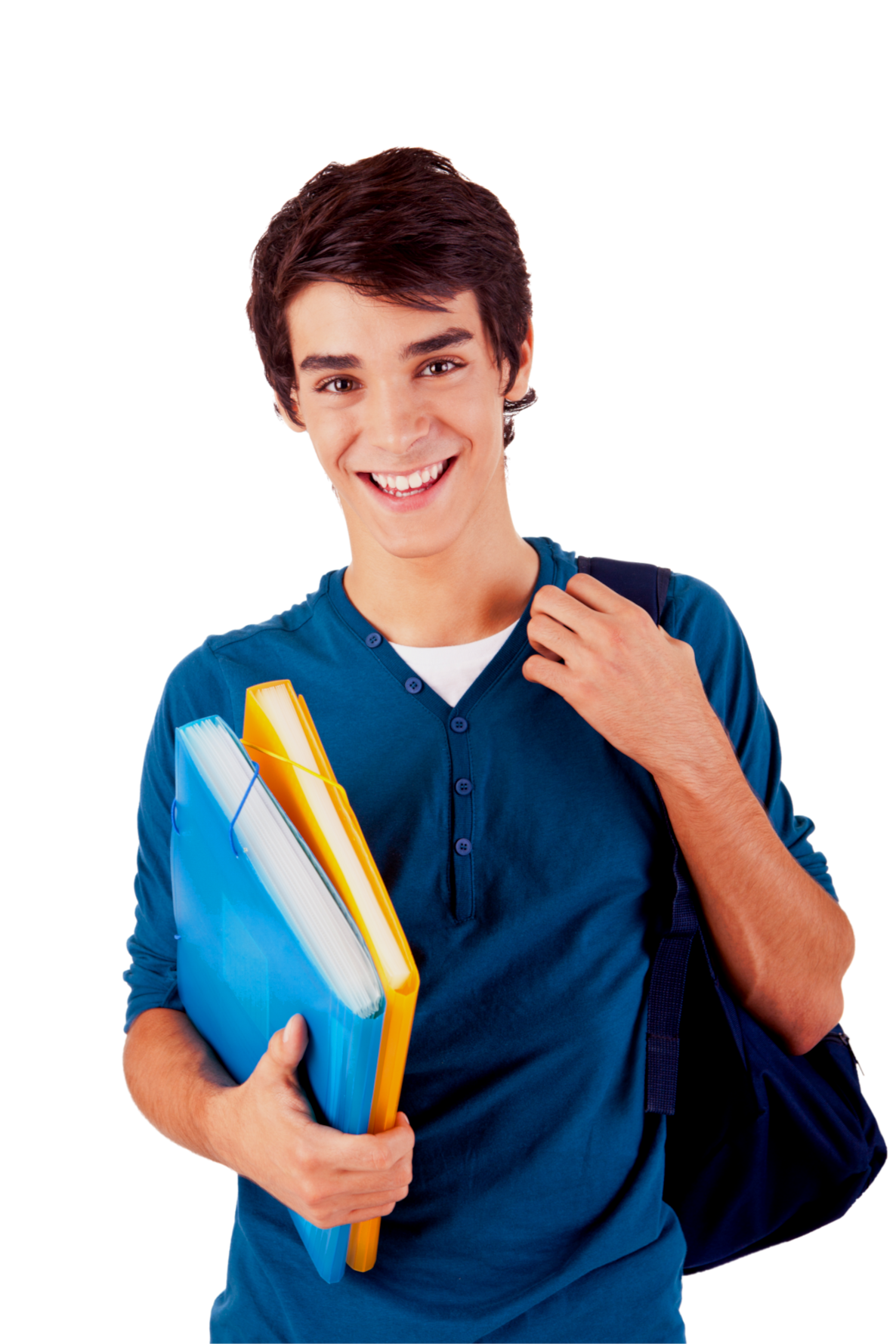 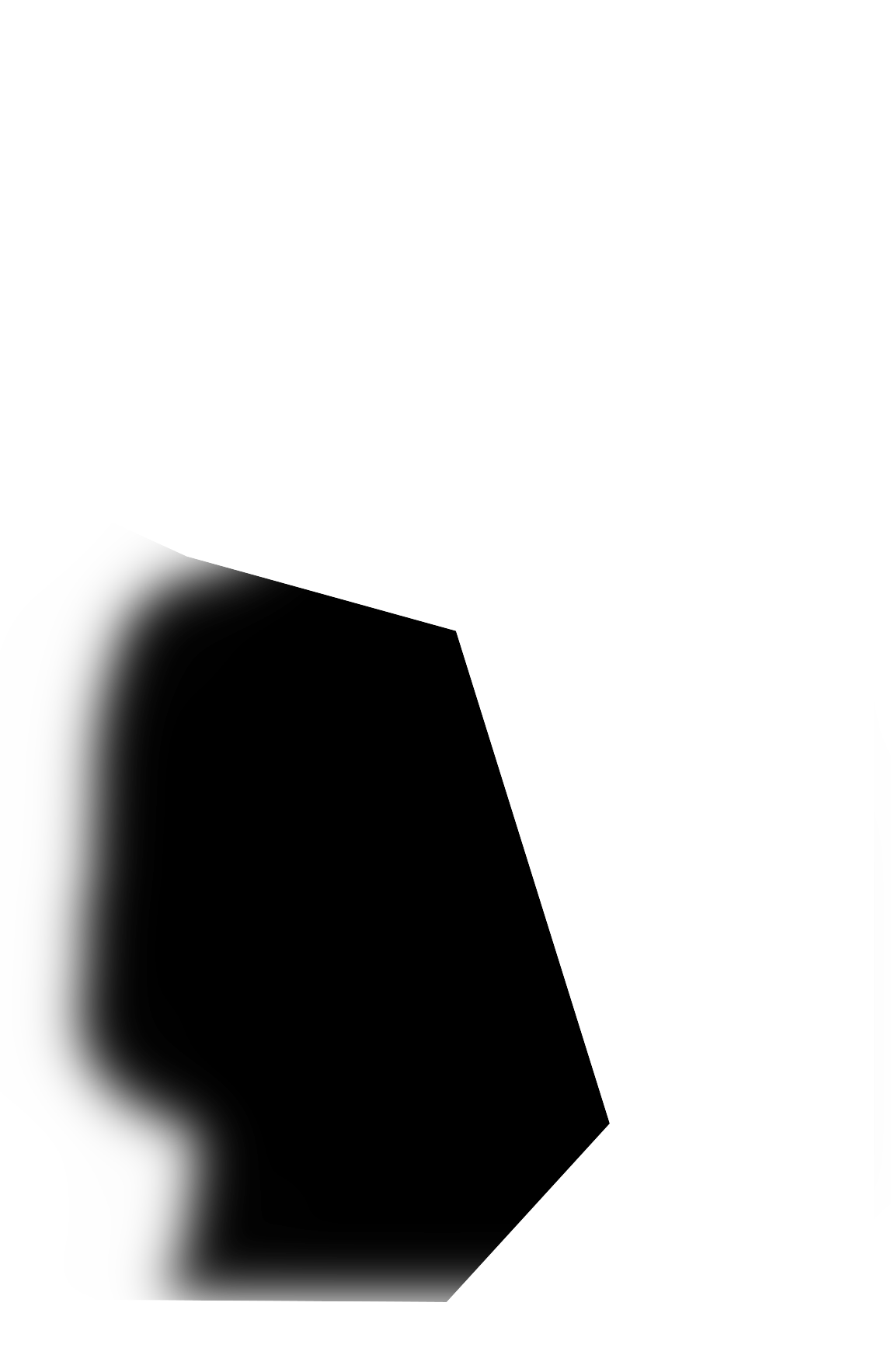 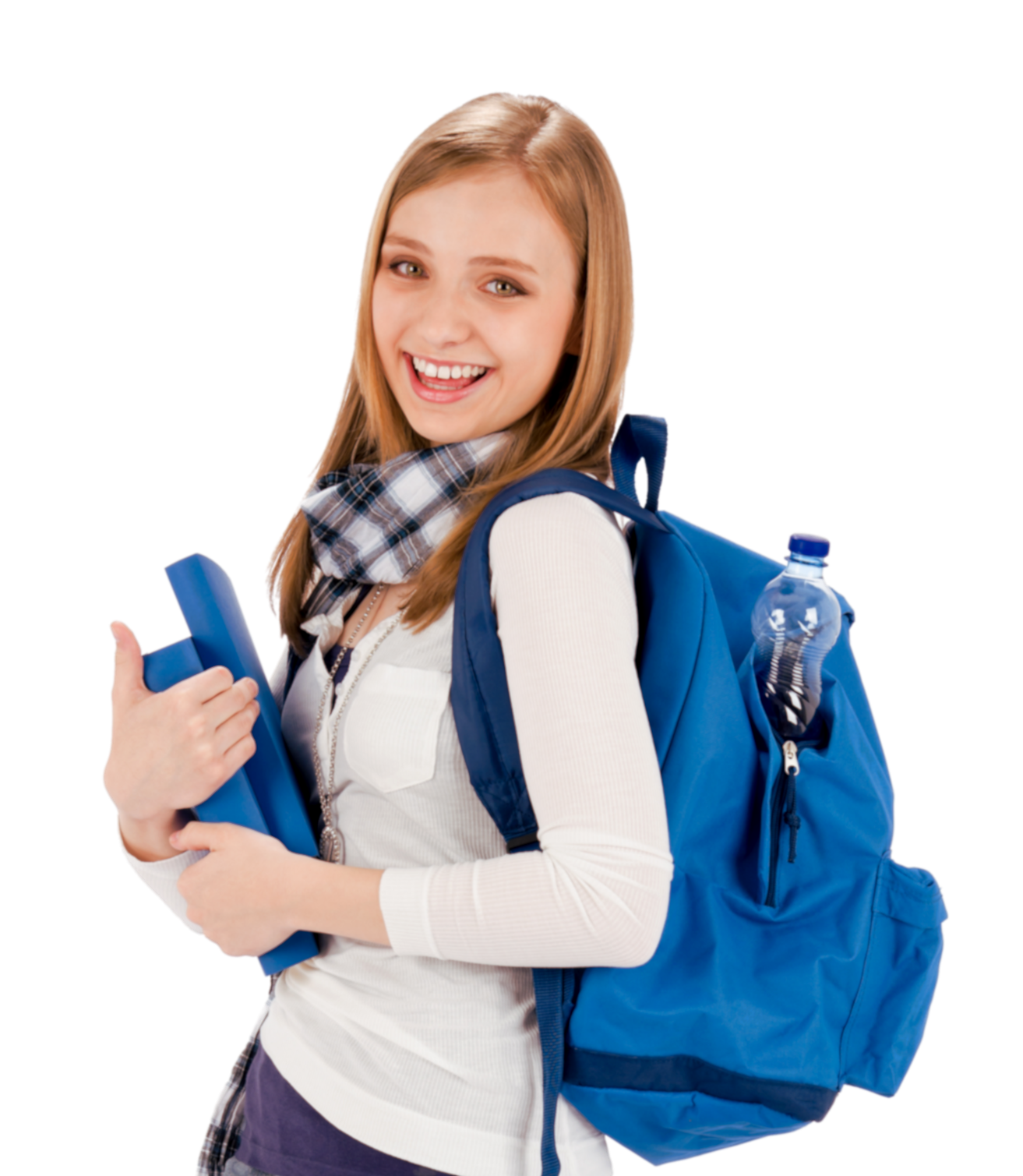 Willkommen
in unserer starken Schule!
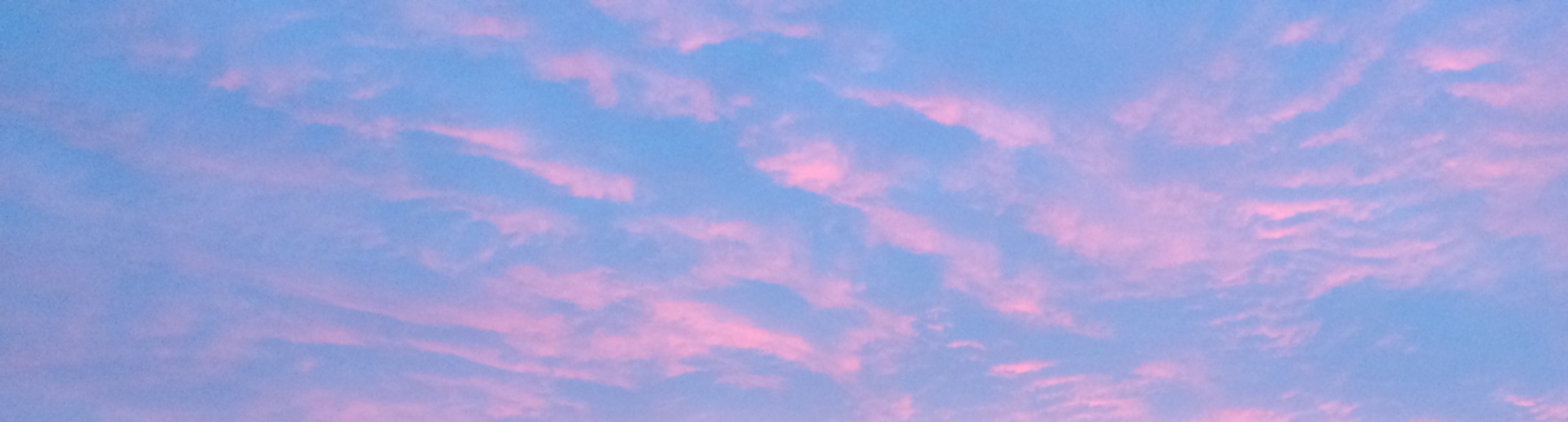 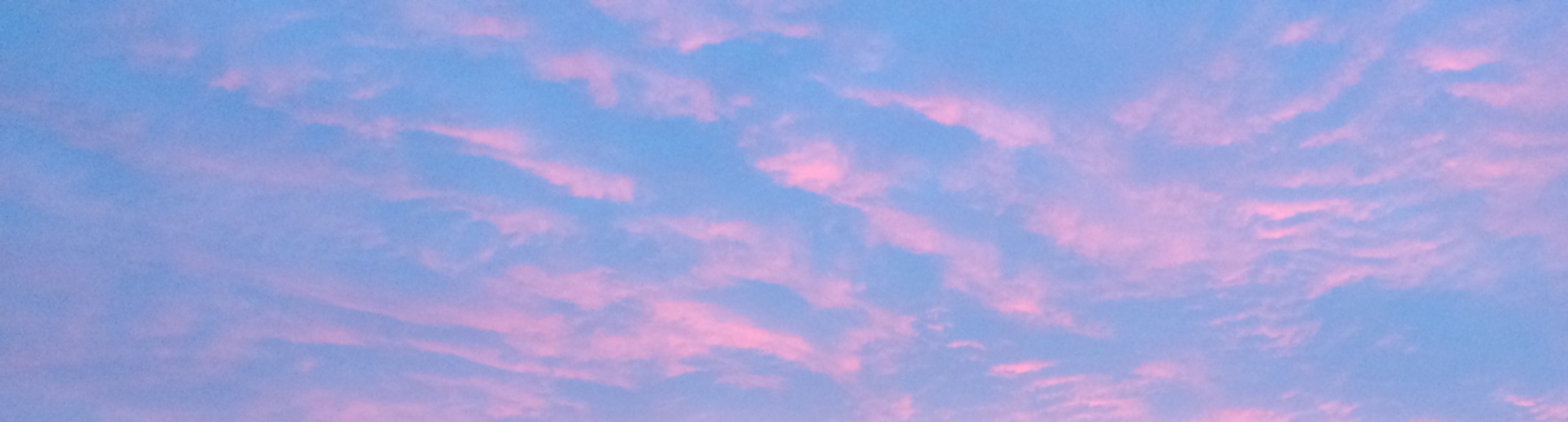 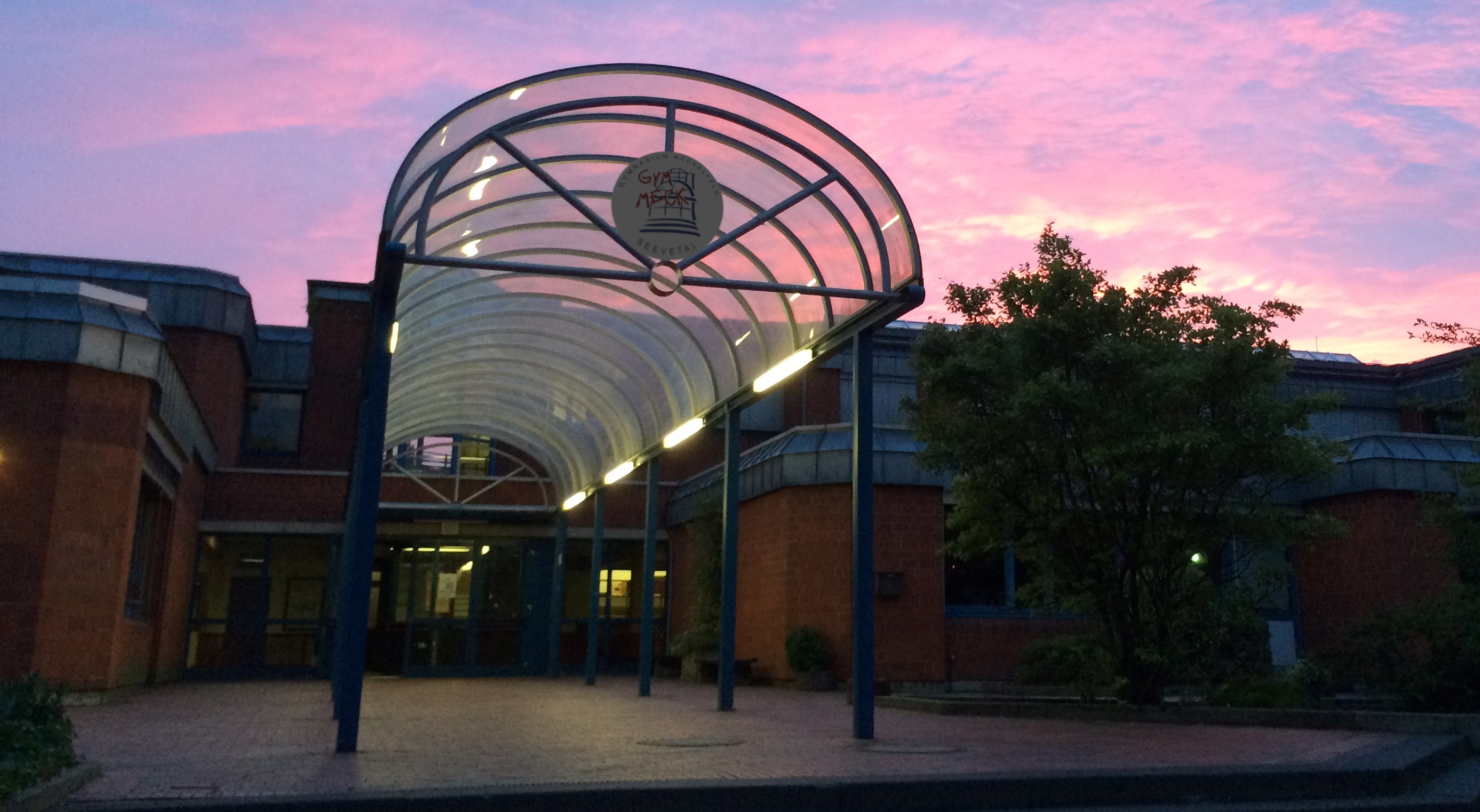 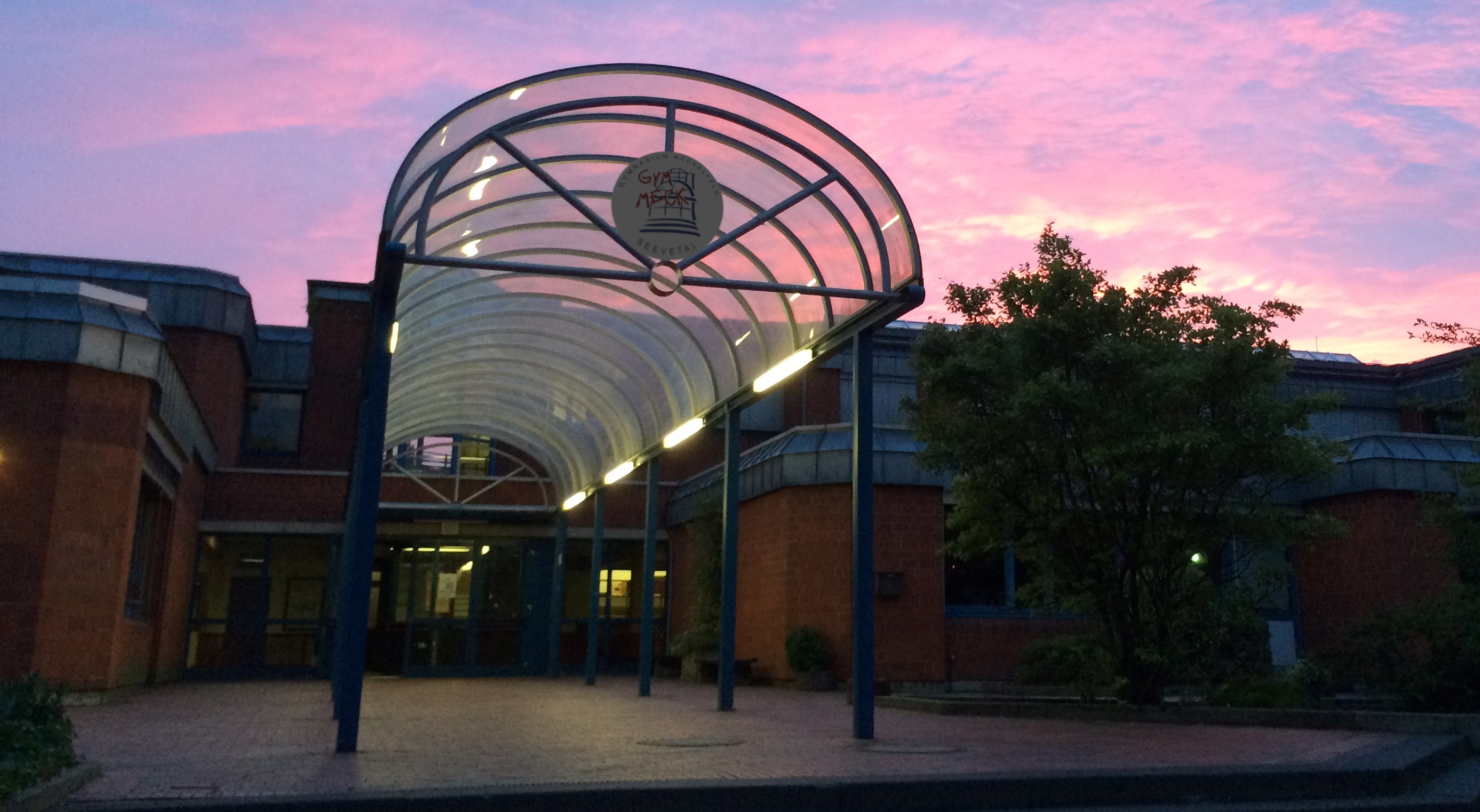 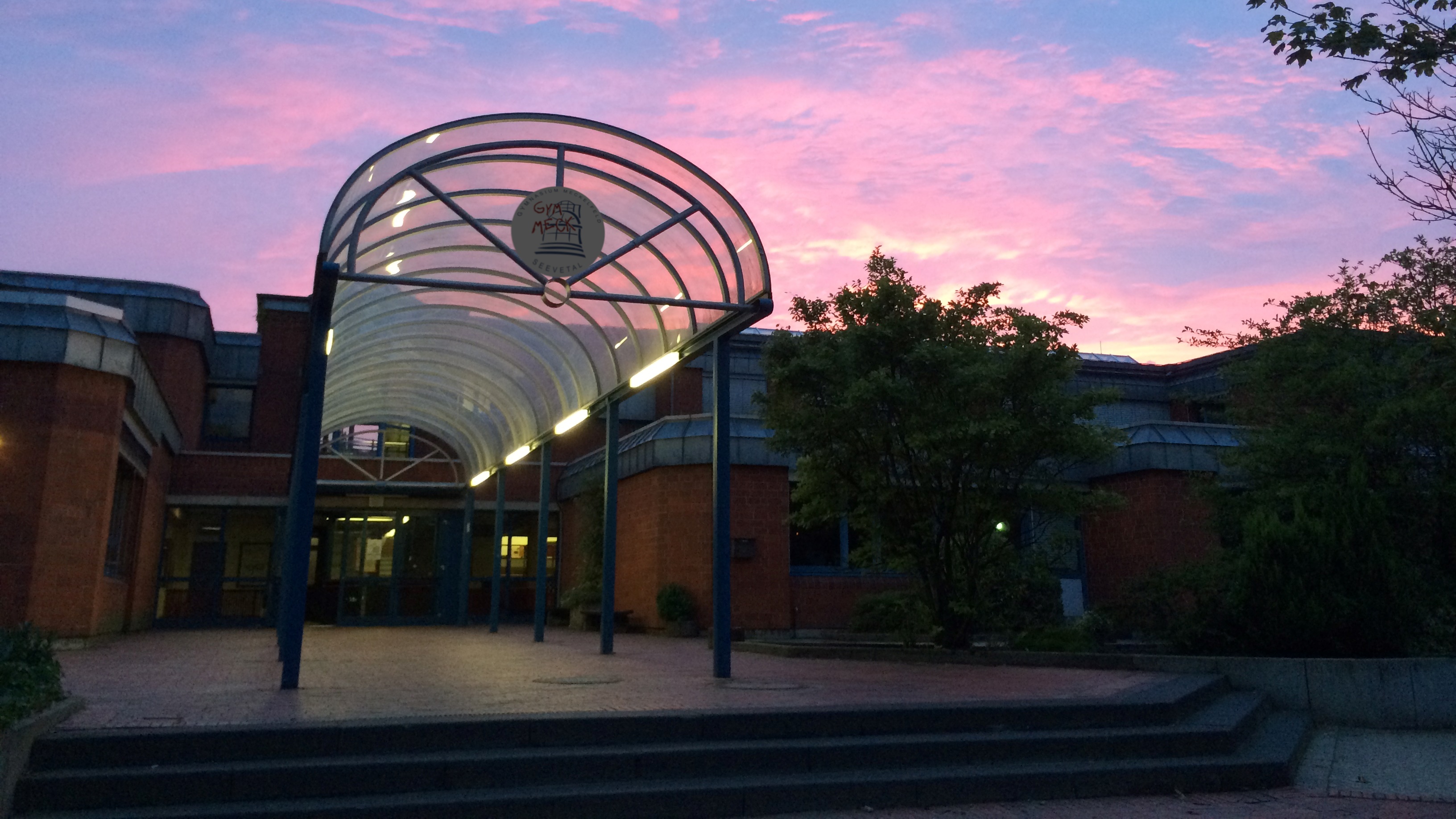 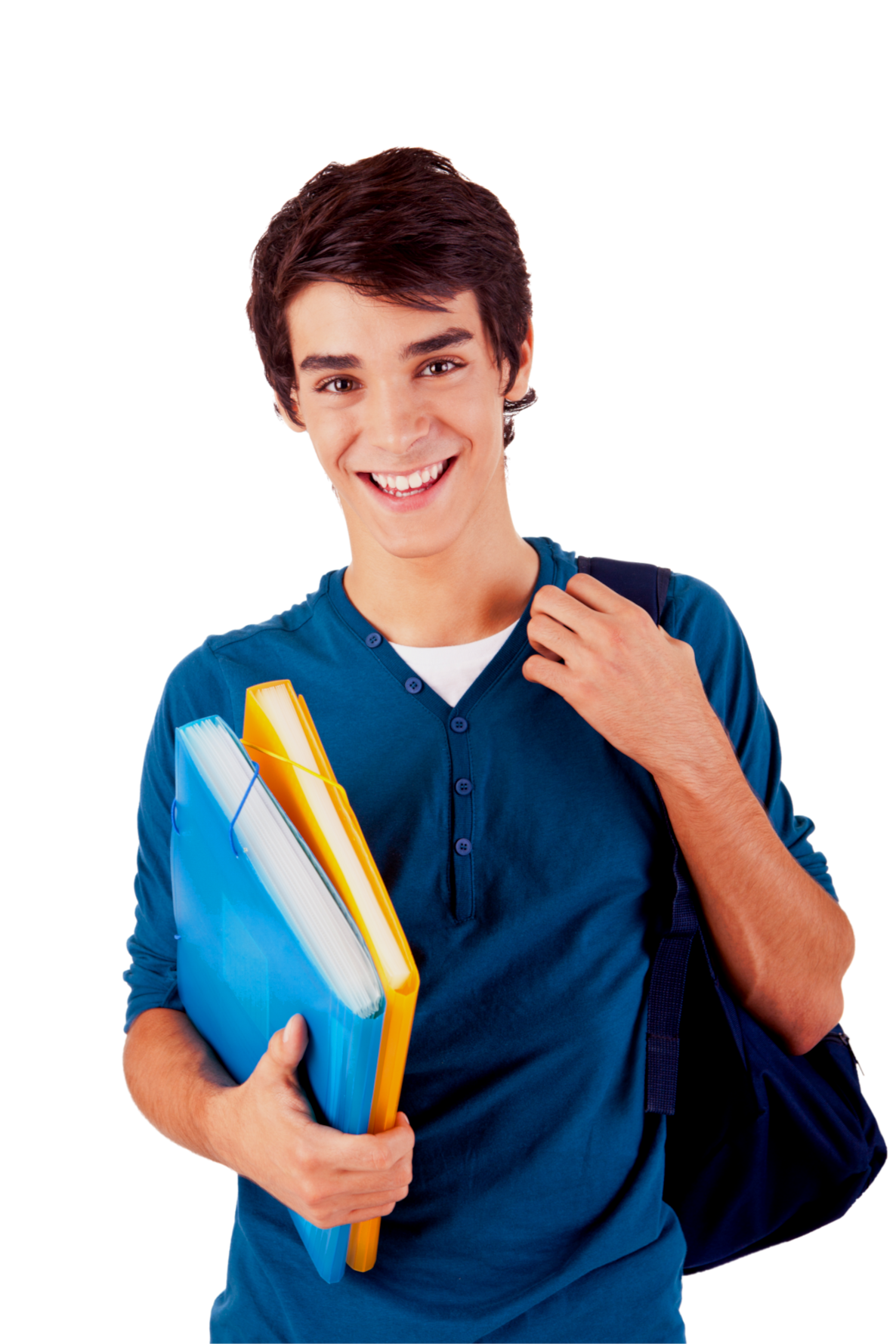 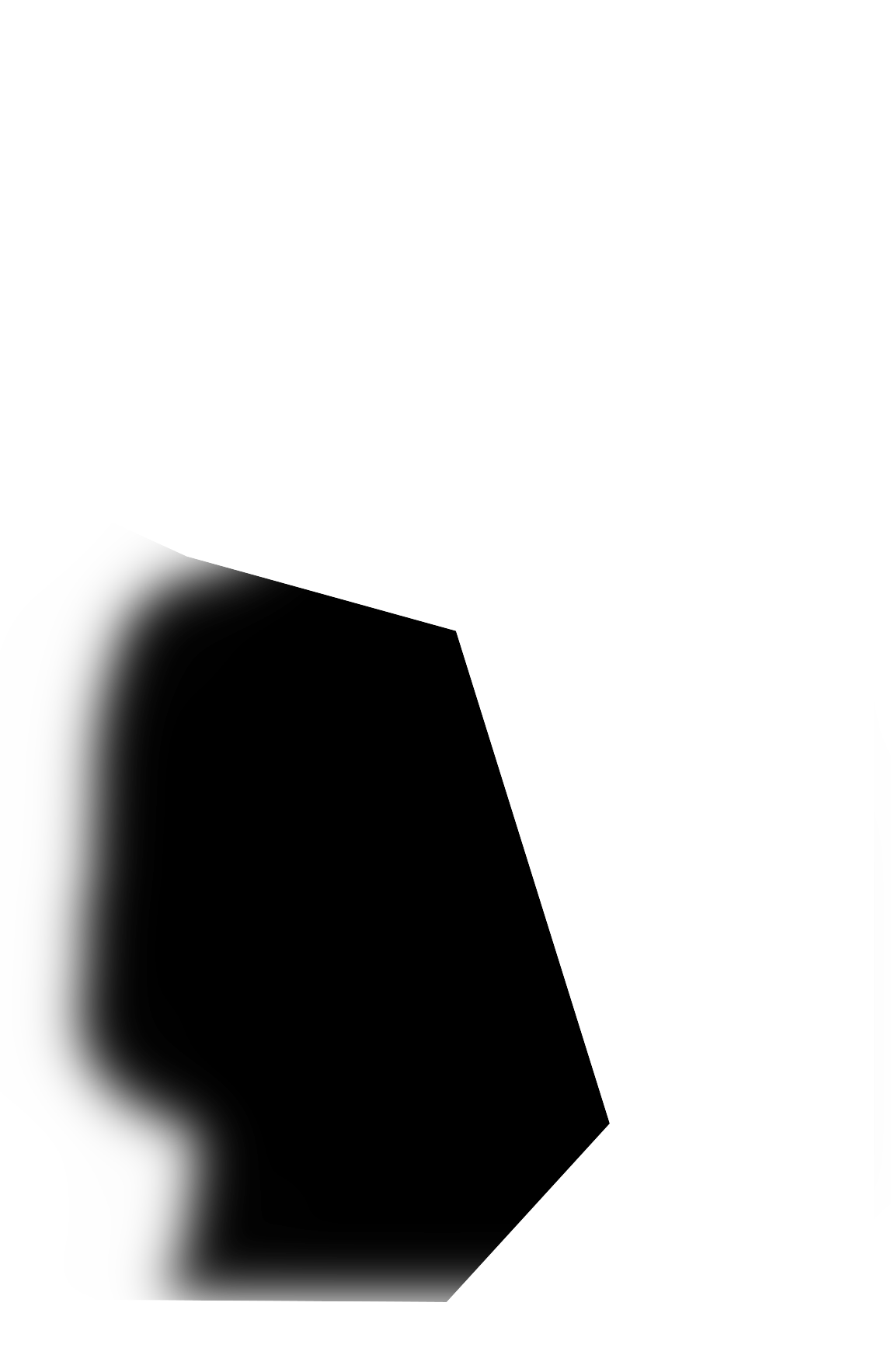 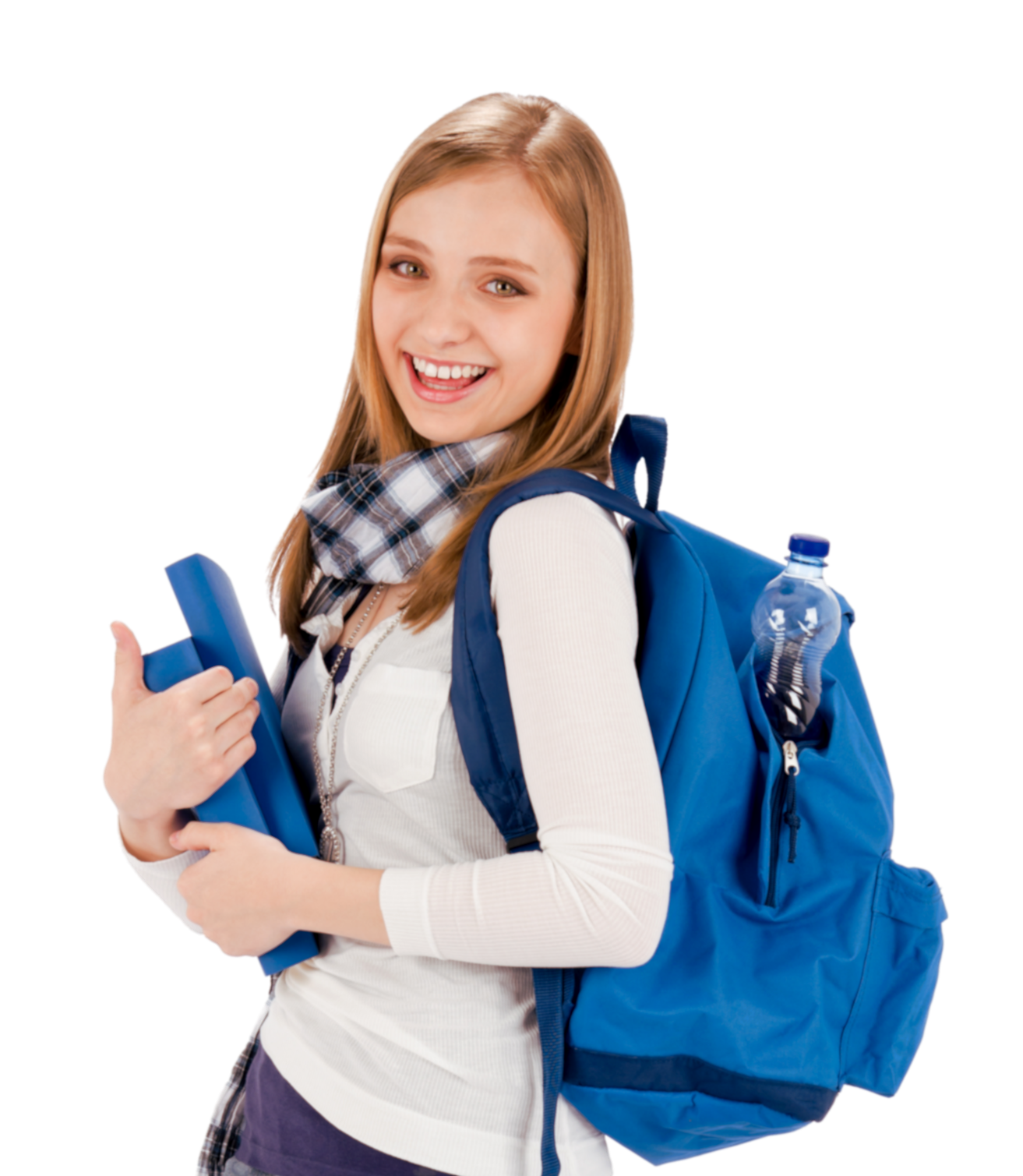 Willkommen
in unserer starken Schule!
Was zeichnet uns aus?
Leseförderung
Ganztag
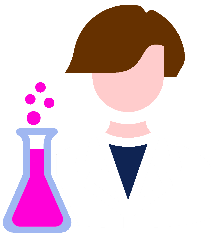 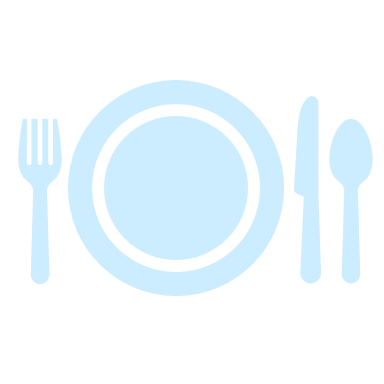 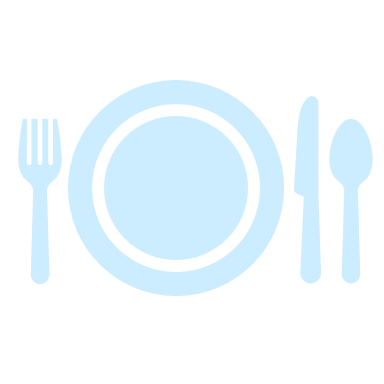 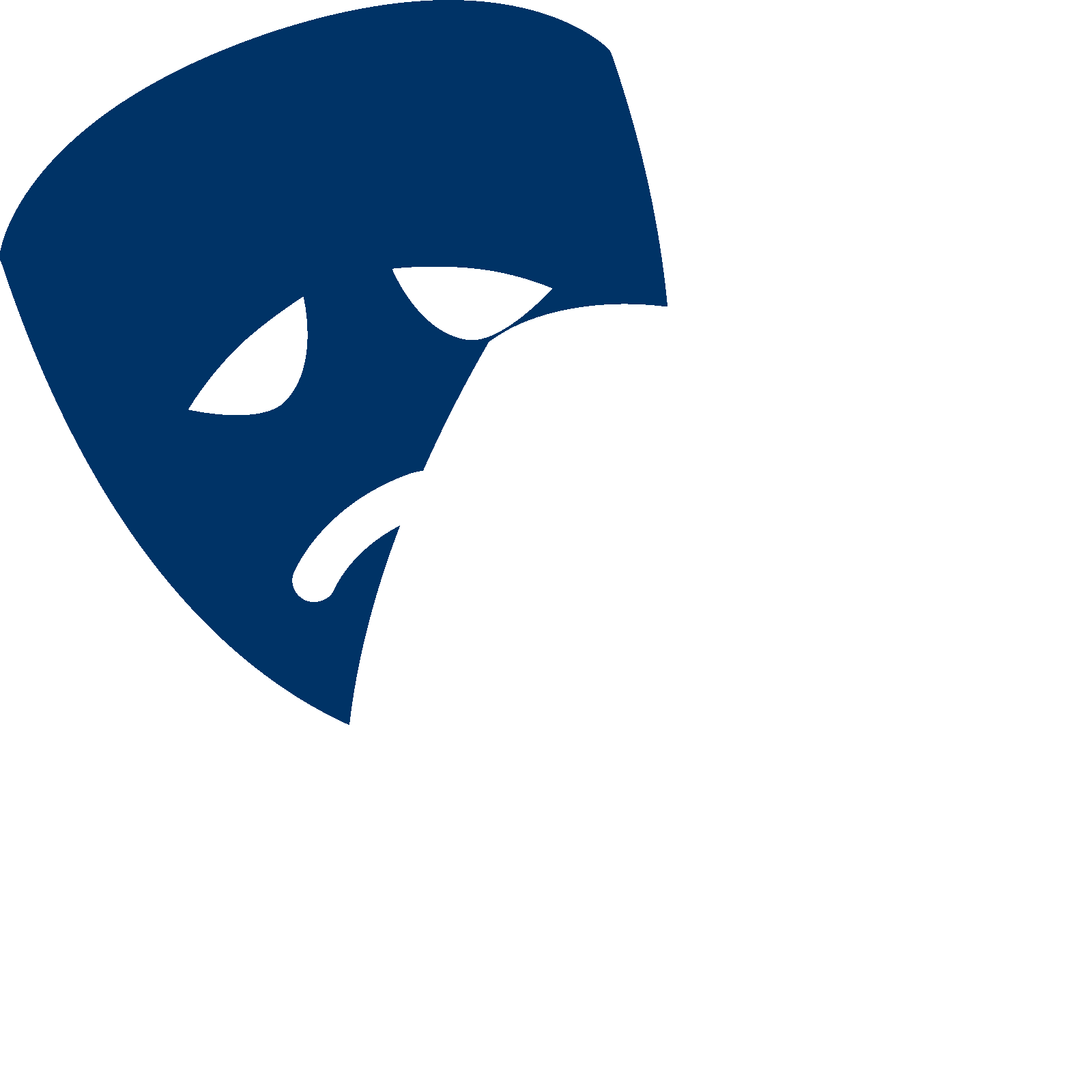 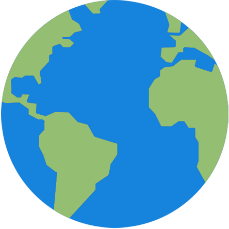 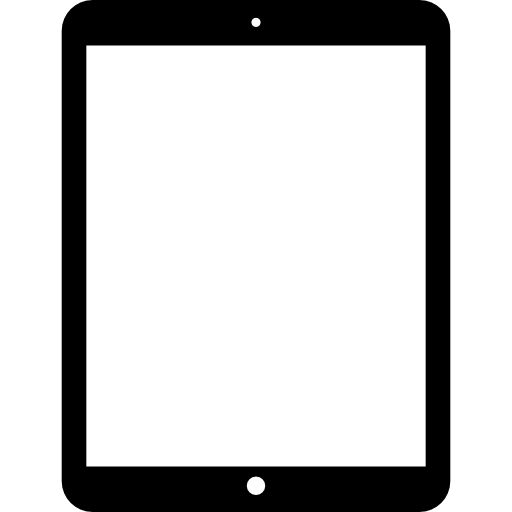 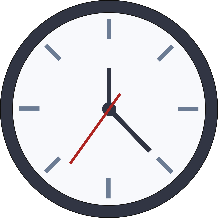 Theater
Mensa
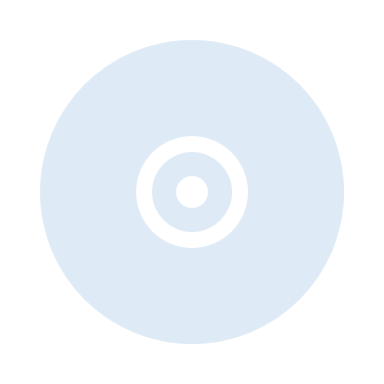 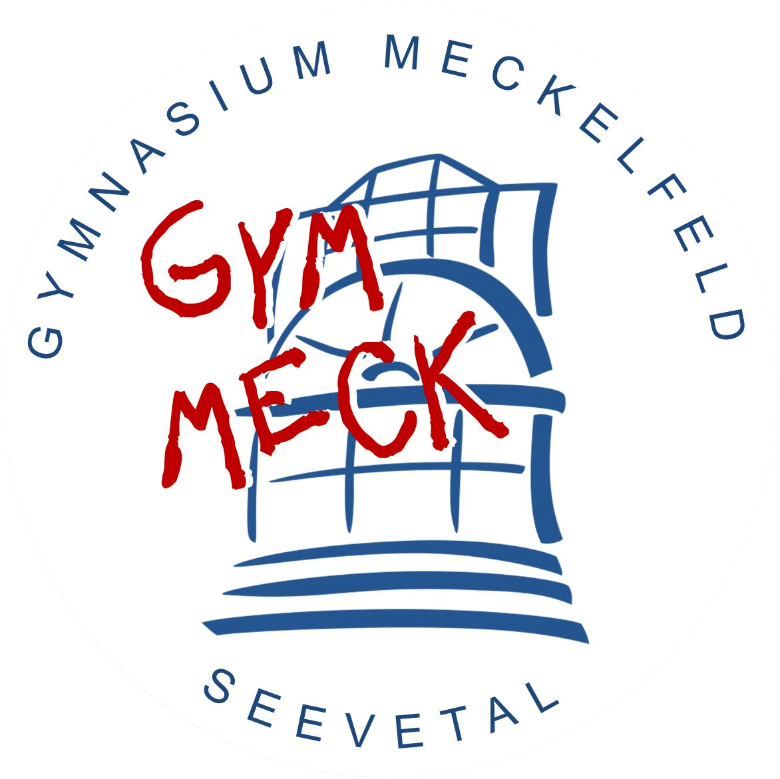 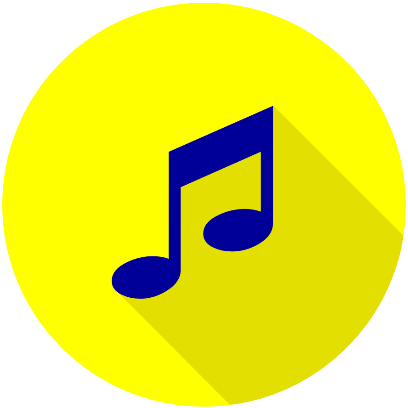 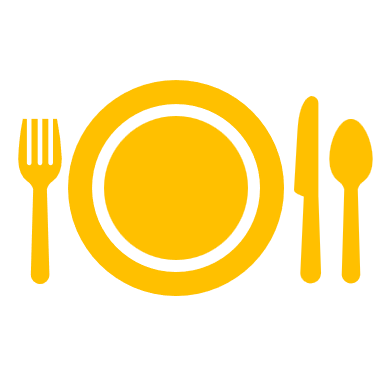 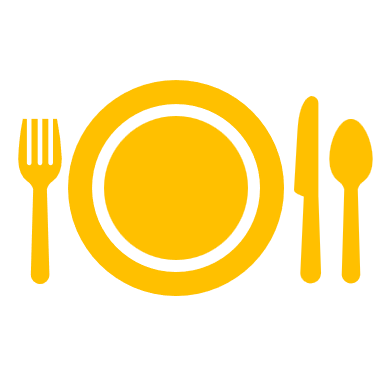 Mediathek
Musik
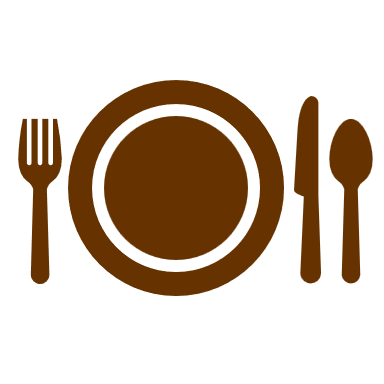 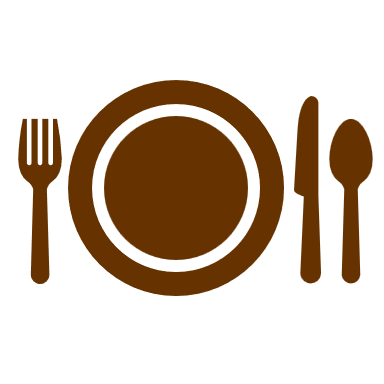 Weltoffenheit
Naturwissenschaften
Tablet-Klasse
Offene Ganztagsschule
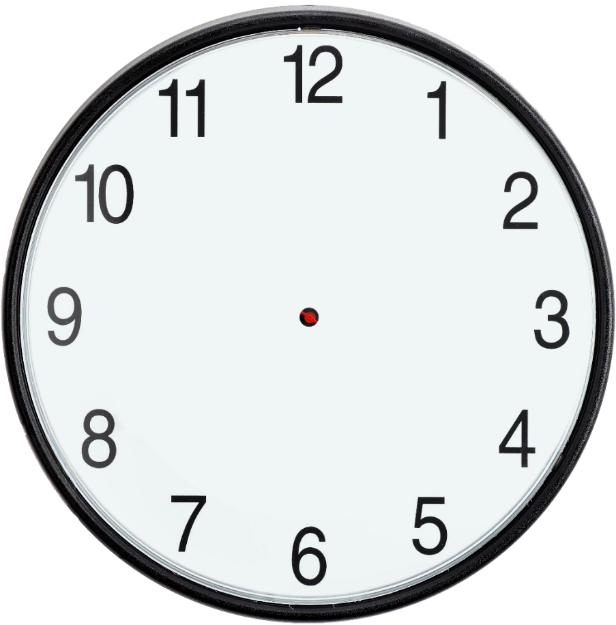 1.-6. Stunde: Unterricht
Offene Ganztagsschule
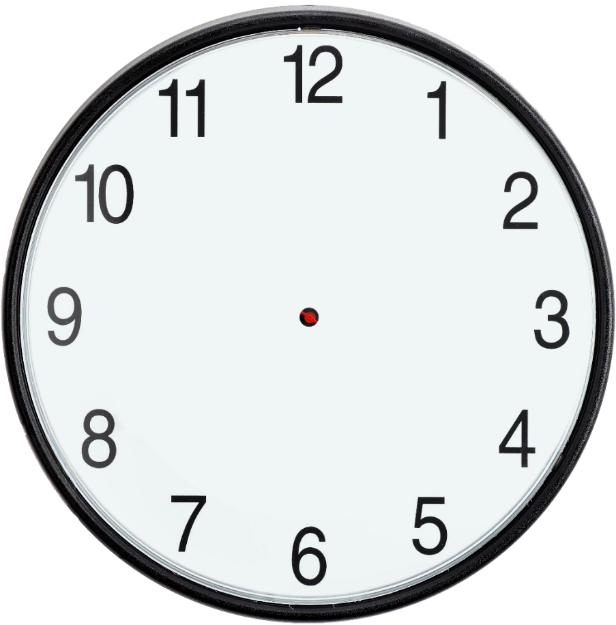 1.-6. Stunde: Unterricht
7. Stunde: Mensa-Pause
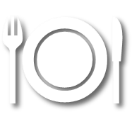 Offene Ganztagsschule
FREIWILLIG
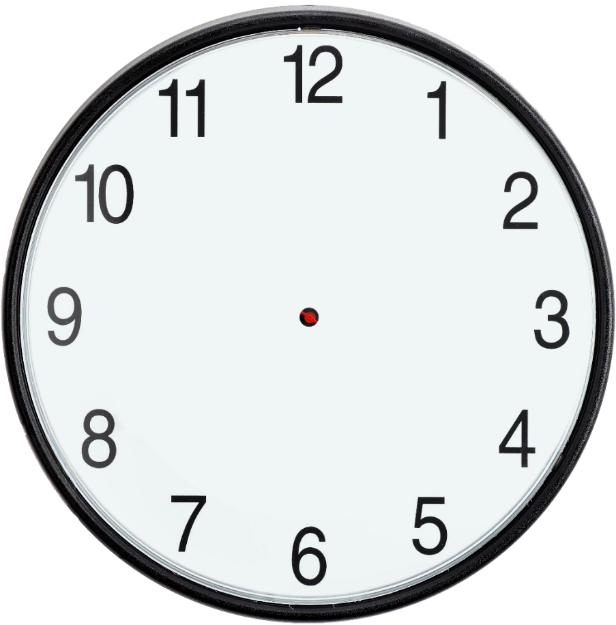 1.-6. Stunde: Unterricht
7. Stunde: Mensa-Pause
8. Stunde: AGs, Förderunterricht und Hausaufgabenbetreuung
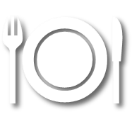 Offene Ganztagsschule
FREIWILLIG
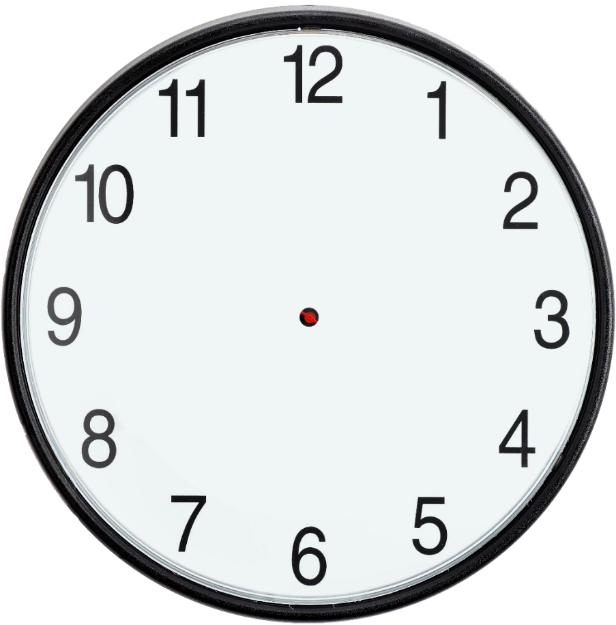 1.-6. Stunde: Unterricht
7. Stunde: Mensa-Pause
8. Stunde: AGs, Förderunterricht und Hausaufgabenbetreuung 
9. Stunde:Hausaufgabenbetreuung
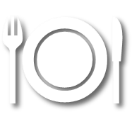 Gymnasium
Hilfestellungen für den Übergang
SunS
(Schüler unterrichten Schüler)
Hausaufgabenkonzept
Doppelstunden
Kooperative Lernformen
Beratungslehrerin
Mediatorin
Verfügungsstunde
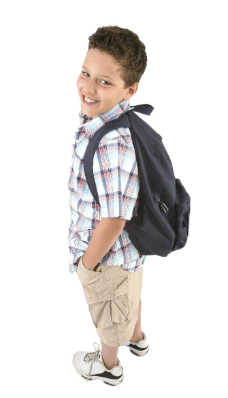 Paten aus Klasse 9
Einführungstage
Grundschule
Zusammenarbeit Grundschulen
Bunter Nachmittag
Leseförderung
LESESCHULE
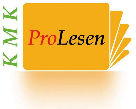 LESESTRATEGIEN
LESEMOTIVATION
5.Klasse

Rezi-prokes
Lesen
6.Klasse

Lautes
Denken
Vorlese-
wett-bewerb

Antolin
Koop. BüchereiSeevetalSchul-
Media-thek
Buch-
vorstel-lungen

Bücher-kiste

Lese-nächte

Märchen-erzähler

Autoren-
lesungen
DIAGNOSE
SCHULEIGENES METHODENCURRICULUM
FACHKONFERENZEN
Die Laufbahn
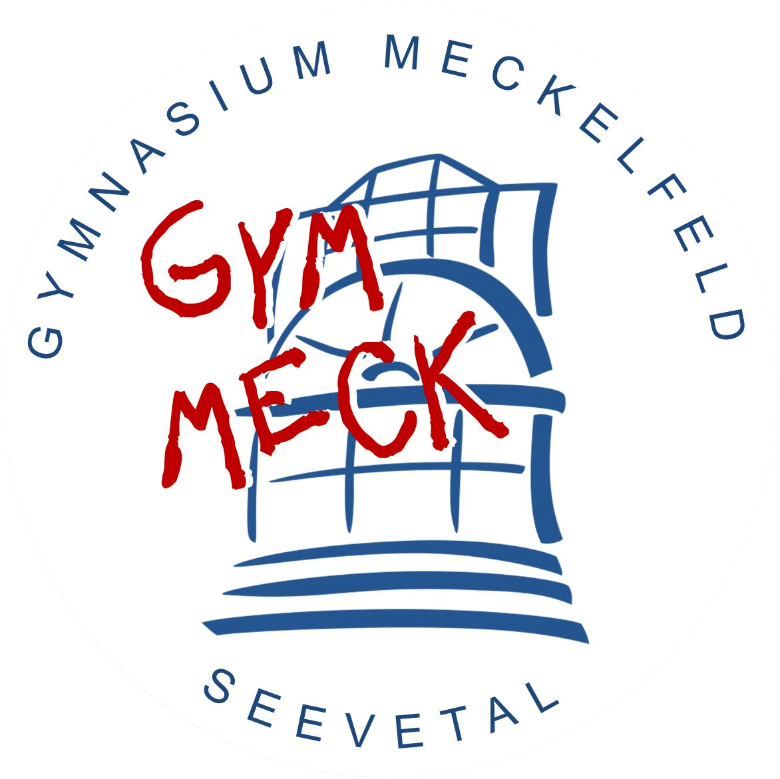 Märchenerzählerin
Offene Ganztagsschule
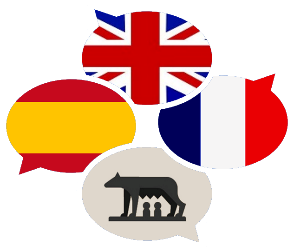 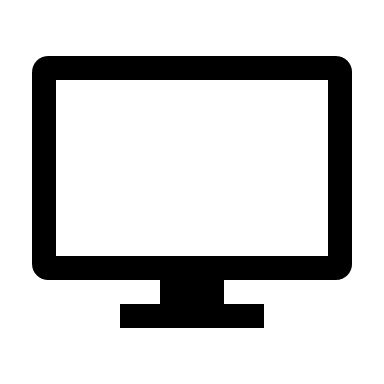 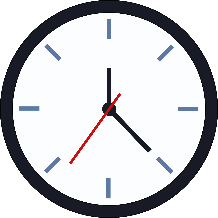 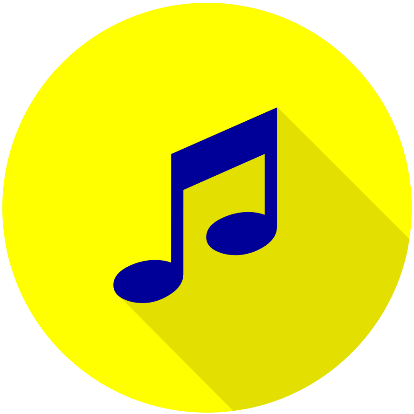 Partnerschaft mit Gemeindebücherei
5
Bläserklasse
KLASSE

GYMNASIUM MECKELFELD
1. Fremdsprache:
Englisch
FachübergreifendesJugendbuchprojekt
Informatik als Epochenfach
Präventionsworkshop:
Datenschutz
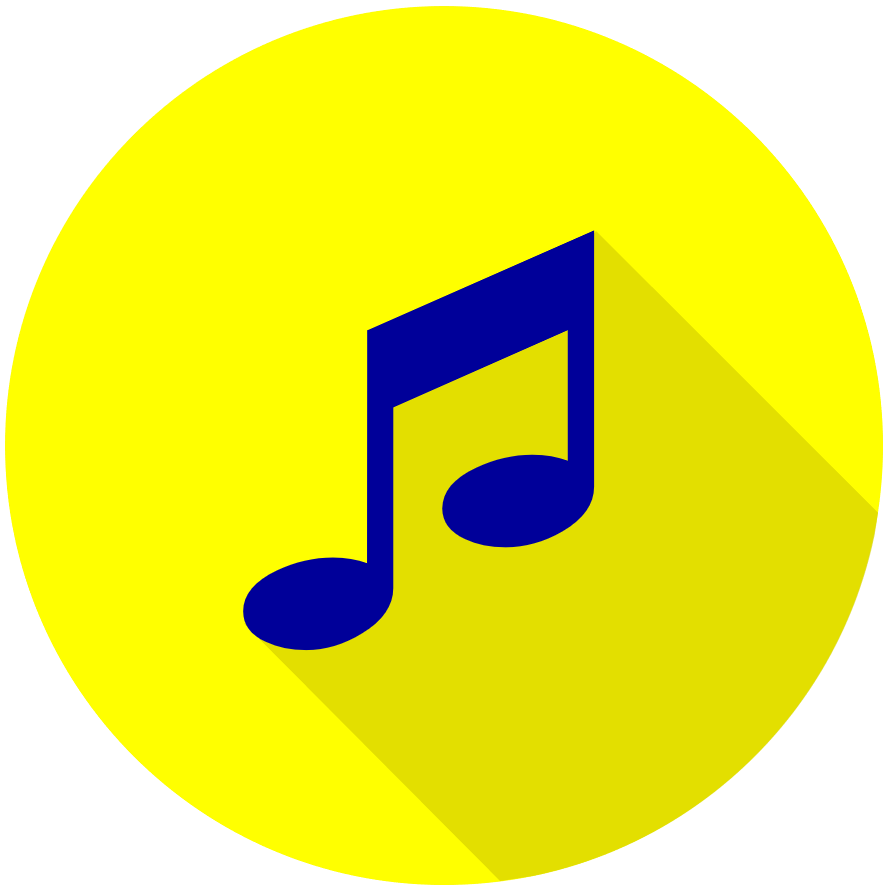 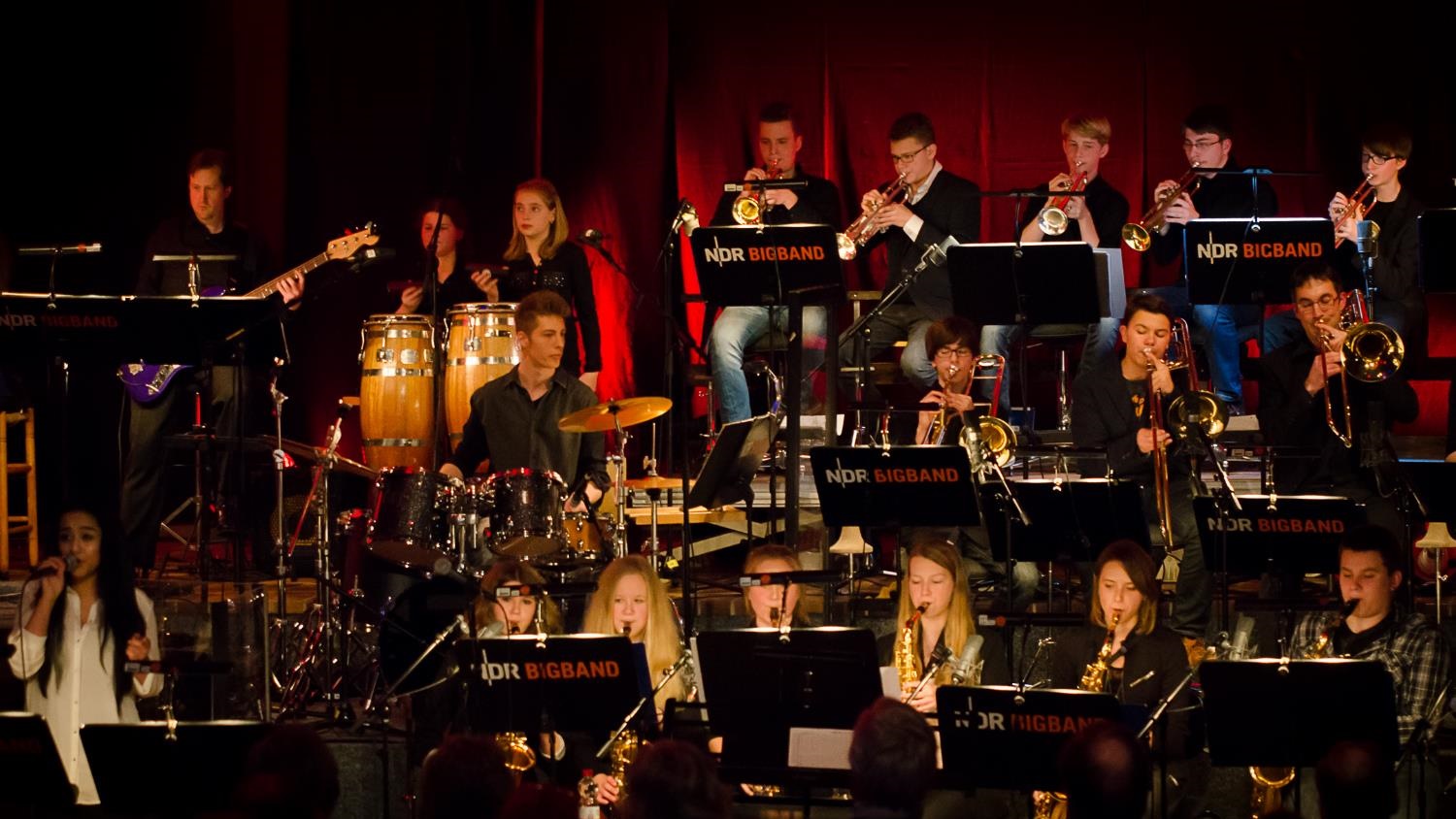 Freude an Musik!
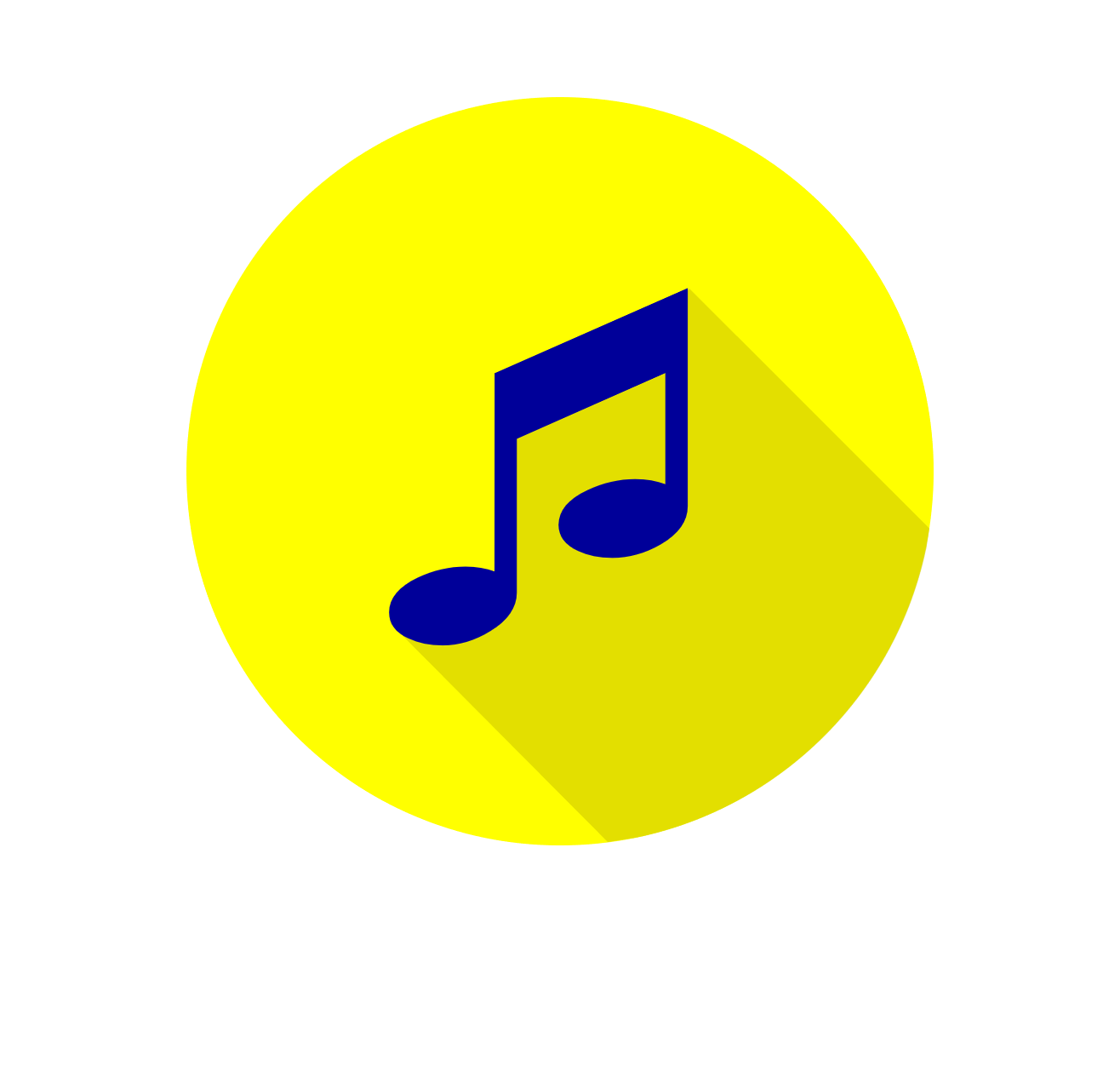 Freude an Musik!
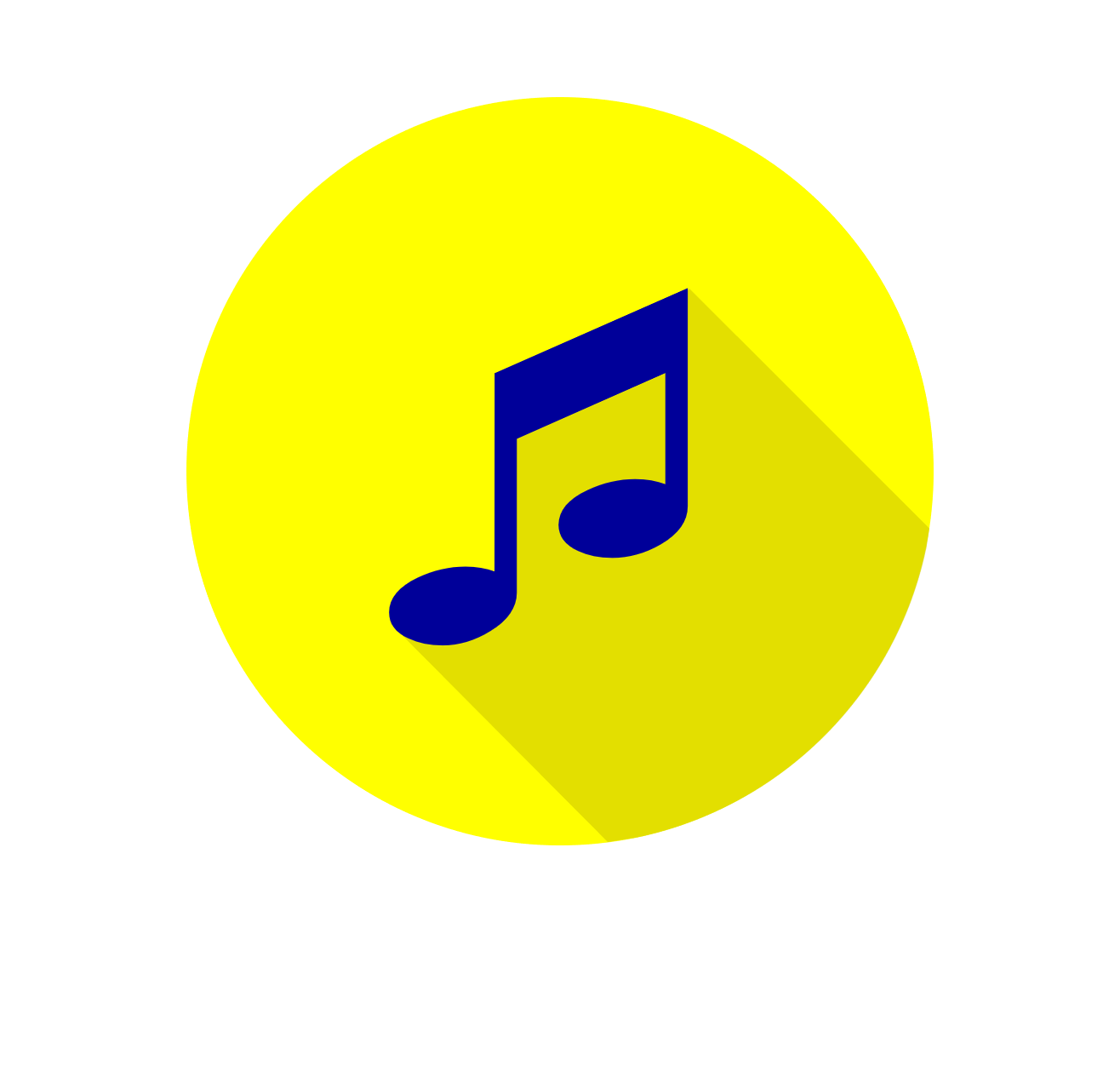 Bläserklasse
Concert Band
Musik-AG (Pop-Chor)
Brick House BigBand
Märchenerzählerin
Offene Ganztagsschule
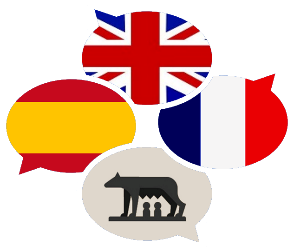 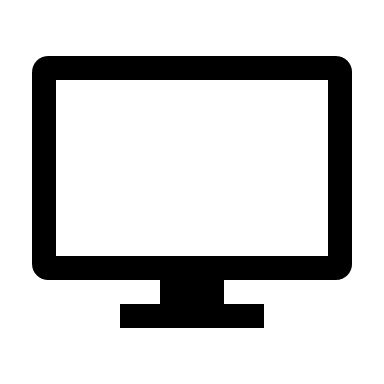 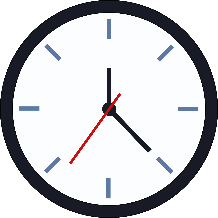 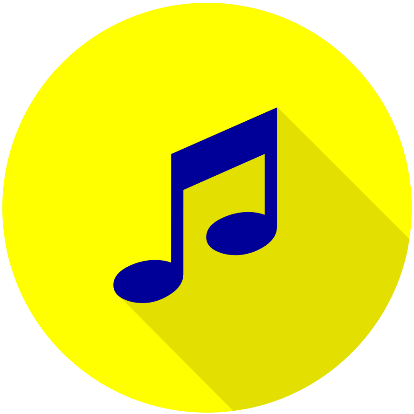 Partnerschaft mit Gemeindebücherei
5
Bläserklasse
KLASSE

GYMNASIUM MECKELFELD
1. Fremdsprache:
Englisch
FachübergreifendesJugendbuchprojekt
Informatik als Epochenfach
Präventionsworkshop:
Datenschutz
Offene Ganztagsschule
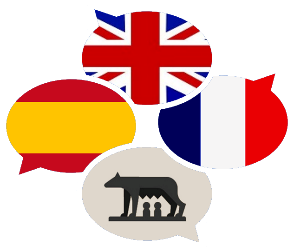 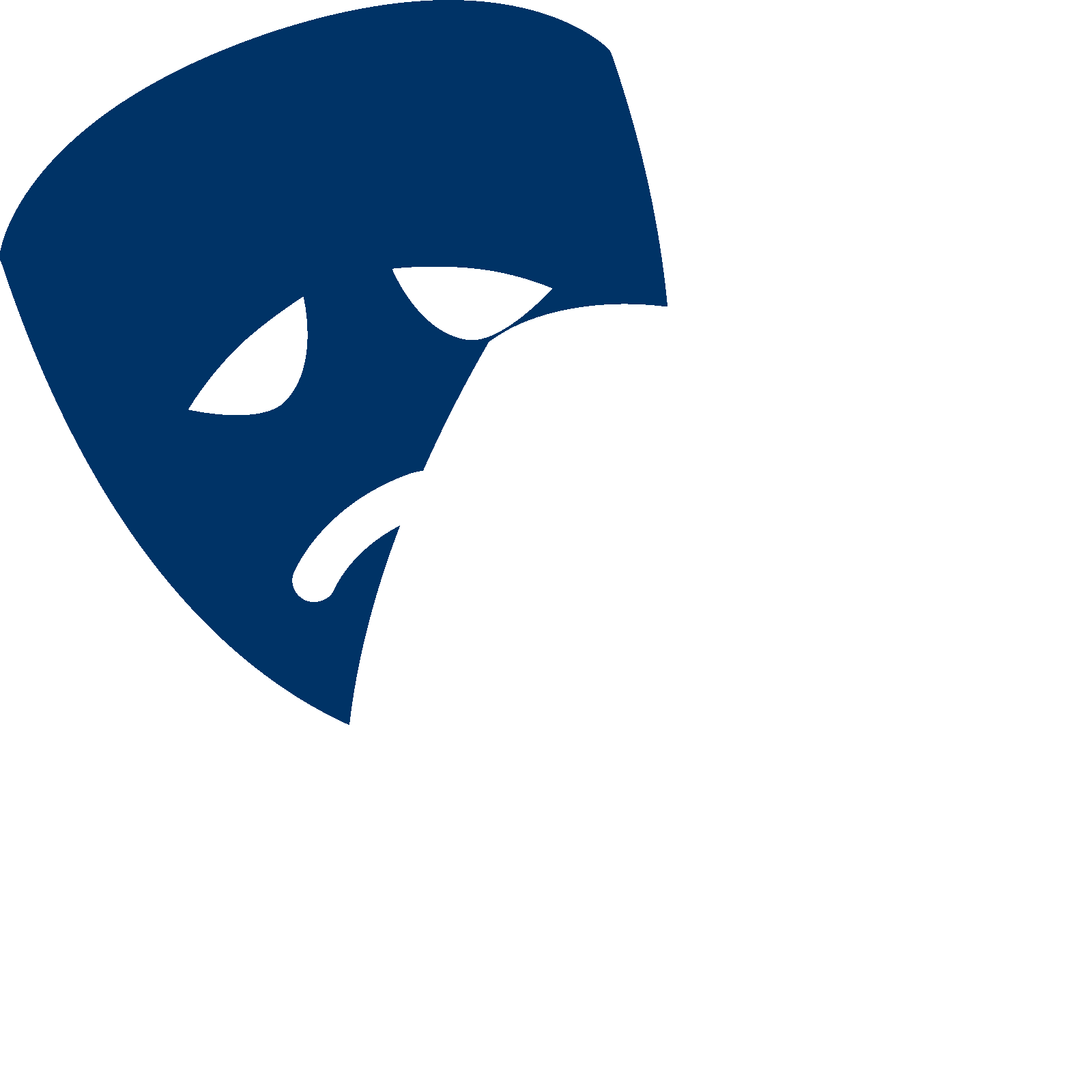 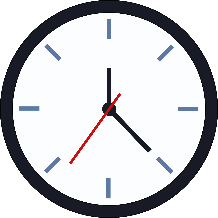 2. Fremdsprache:Französisch, Spanisch, Latein
6
KLASSE

GYMNASIUM MECKELFELD
Marionettenspieler
Präventionsworkshop „Gewaltvermeidung und Zivilcourage“
Vorlesewettbewerb
Freude an Sprachen!
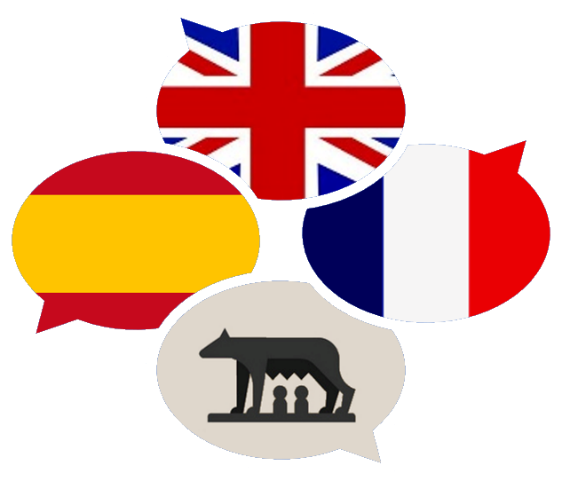 Erste Fremdsprache:Englisch
Zweite u. dritte Fremdsprachen:Französisch
Spanisch
Latein
Offene Ganztagsschule
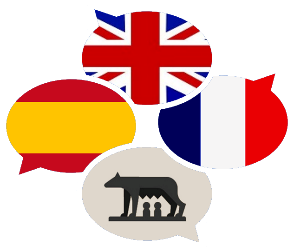 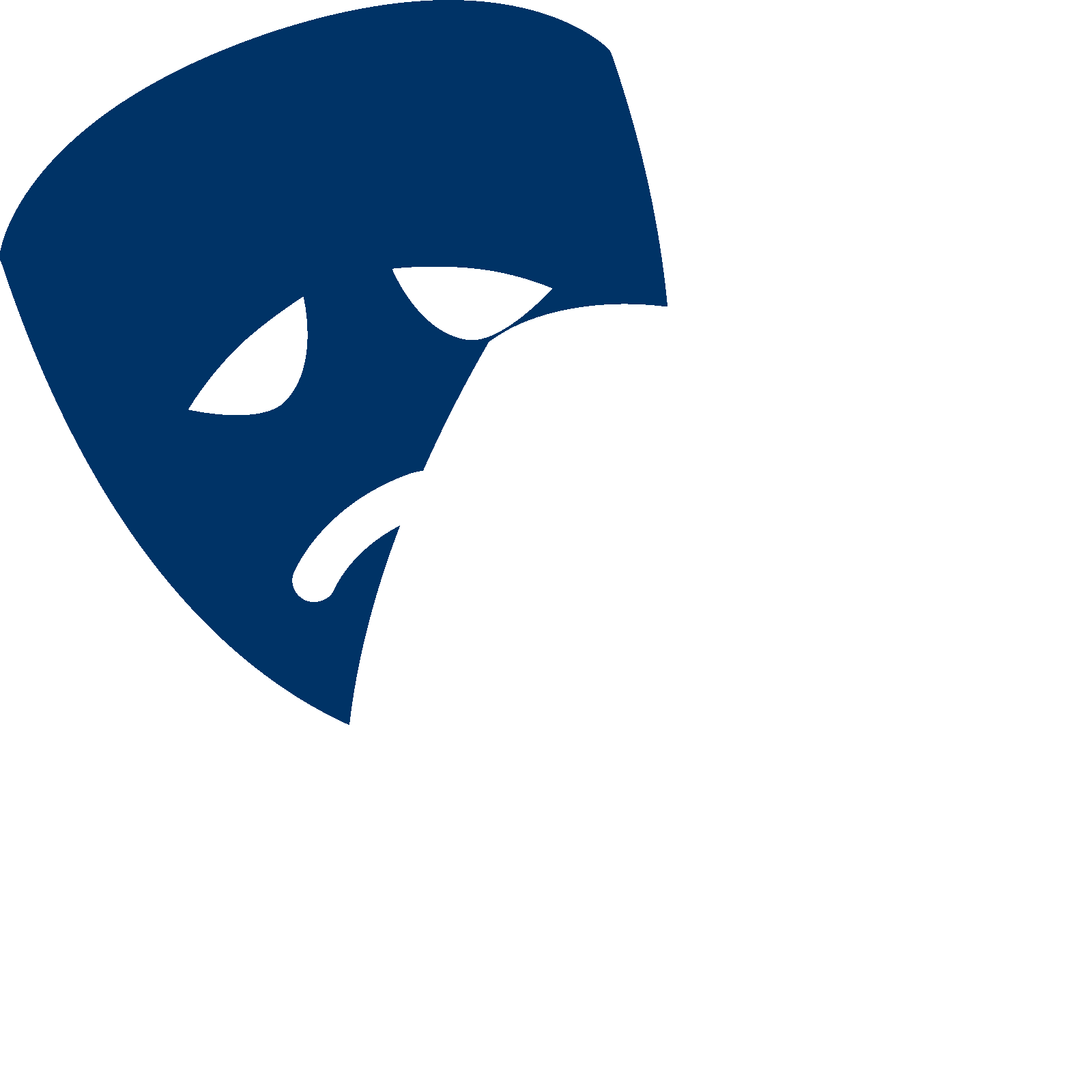 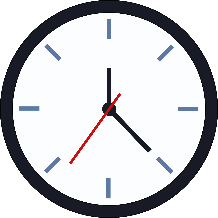 2. Fremdsprache:Französisch, Spanisch, Latein
6
KLASSE

GYMNASIUM MECKELFELD
Marionettenspieler
Präventionsworkshop „Gewaltvermeidung und Zivilcourage“
Vorlesewettbewerb
Offene Ganztagsschule
Präventionsstunde
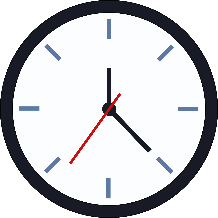 7
KLASSE

GYMNASIUM MECKELFELD
Präventionsworkshop „Cybermobbing“
VorlesewettbewerbFranzösisch
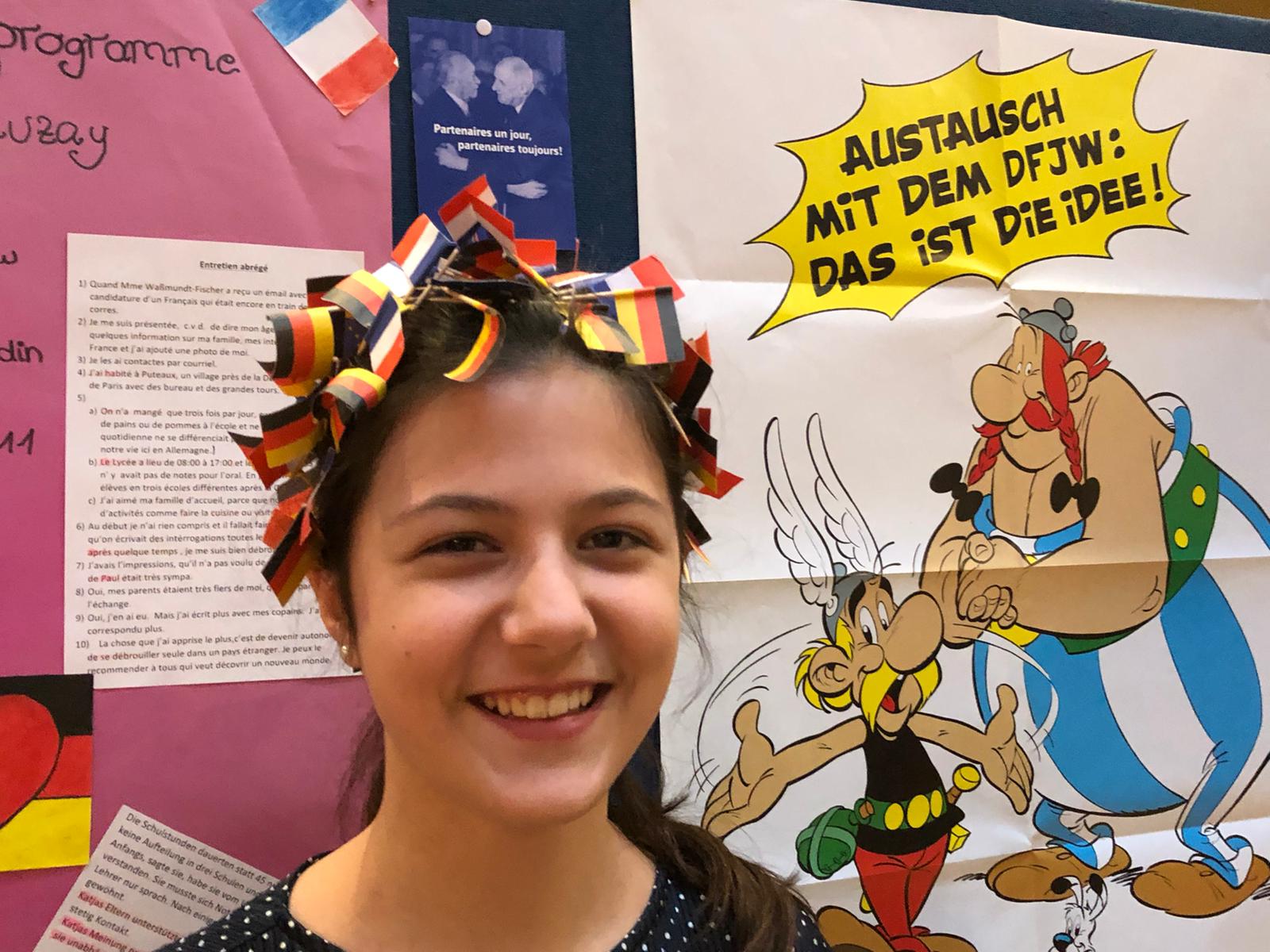 Freude an Französisch!
Freude an Französisch!
Französischer Festtag
Prix des 
Lycéens Allemands
VorlesewettbewerbFranzösisch
DELF (Diplôme d‘Etudes en Langue Française)
Offene Ganztagsschule
Präventionsstunde
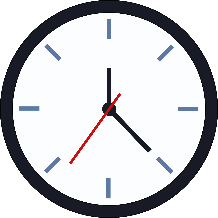 7
KLASSE

GYMNASIUM MECKELFELD
Präventionsworkshop „Cybermobbing“
VorlesewettbewerbFranzösisch
DELE (Diploma de Español como Lengua Extranjera)
Jugendbuchprojekt ggf. mit Exkursion nach Hamburg
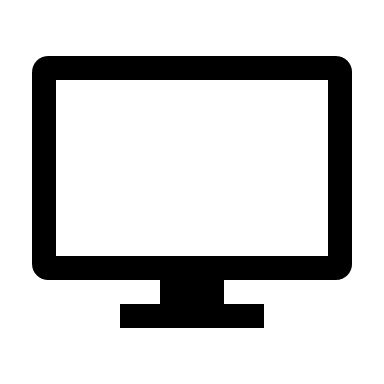 8
KLASSE

GYMNASIUM MECKELFELD
DELF (Diplôme d‘Etudes en Langue Française)
Wahlunterricht:Bilingual
Präventionsworkshops „Die Täter und die Folgen einer Straftat“ 
und „Suchtprävention“
Wahlunterricht: Informatik
Tablet-Klasse
DELE (Diploma de Español como Lengua Extranjera)
Frankreich-Austausch
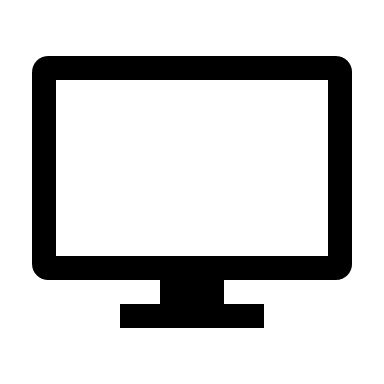 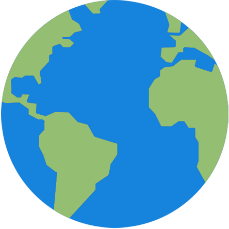 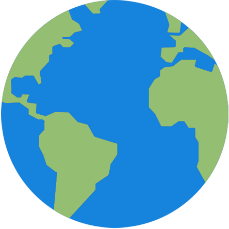 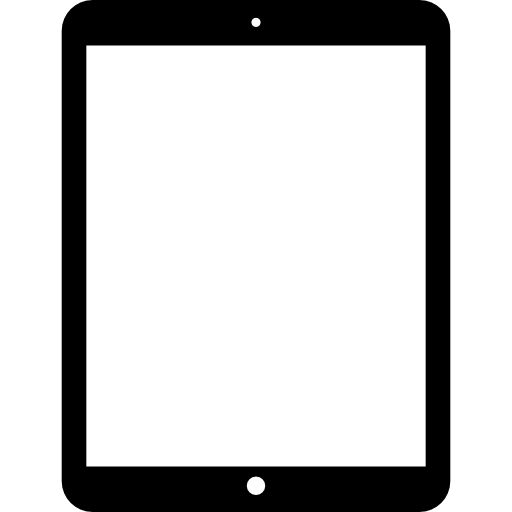 9
KLASSE

GYMNASIUM MECKELFELD
DELF (Diplôme d‘Etudes en Langue Française)
Spanien-Austausch
Wahlunterricht: Informatik
Wahlunterricht:Bilingual
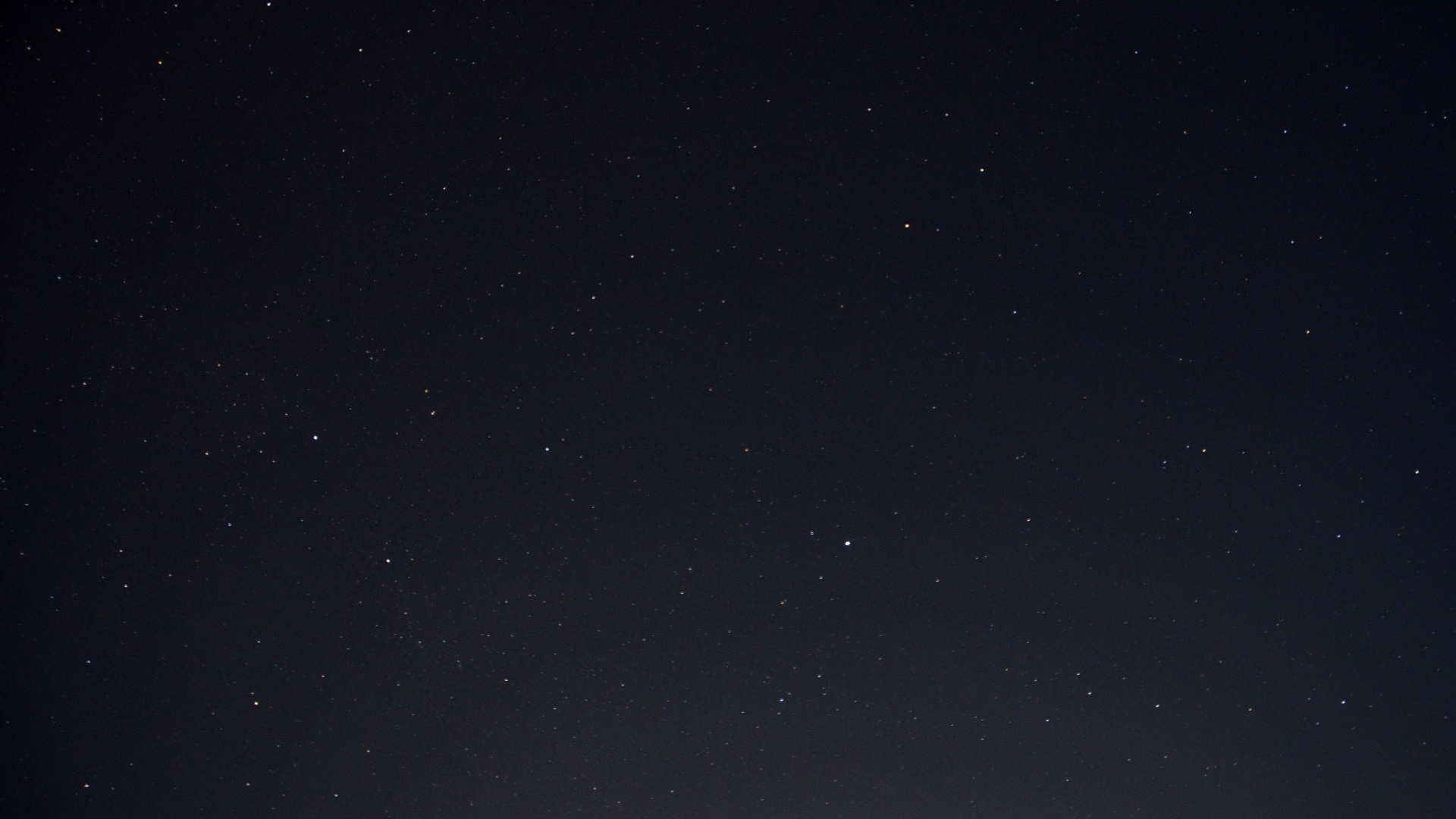 Uddevalla
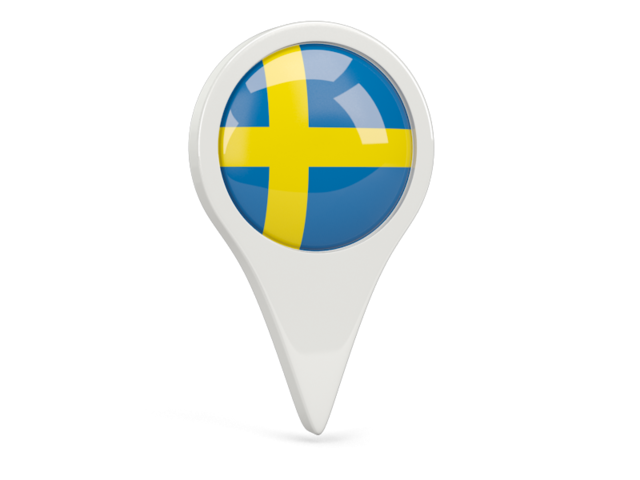 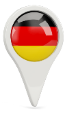 Meckelfeld
Christchurch
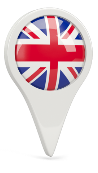 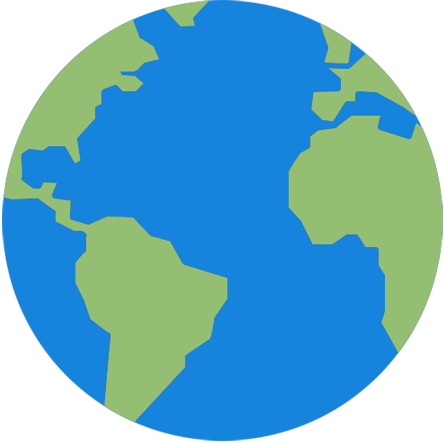 Mulsanne
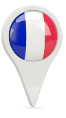 Chicago, IL
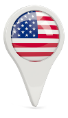 Valencia
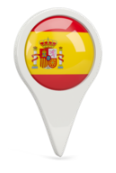 Tablet-Klasse
DELE (Diploma de Español como Lengua Extranjera)
Frankreich-Austausch
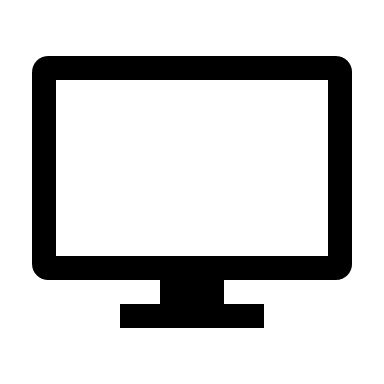 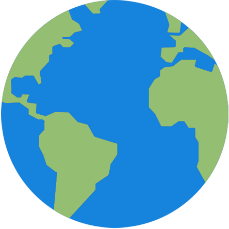 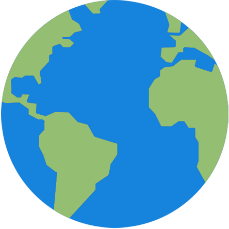 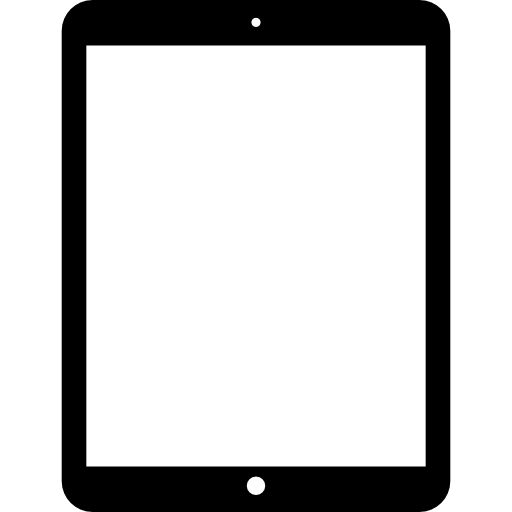 9
KLASSE

GYMNASIUM MECKELFELD
DELF (Diplôme d‘Etudes en Langue Française)
Spanien-Austausch
Wahlunterricht: Informatik
Wahlunterricht:Bilingual
10
KLASSE

GYMNASIUM MECKELFELD
Kooperation mit KZ-Gedenkstätte Neuengamme
Präventionsworkshop „Sucht im Straßenverkehr“
Und über alle Jahrgänge…
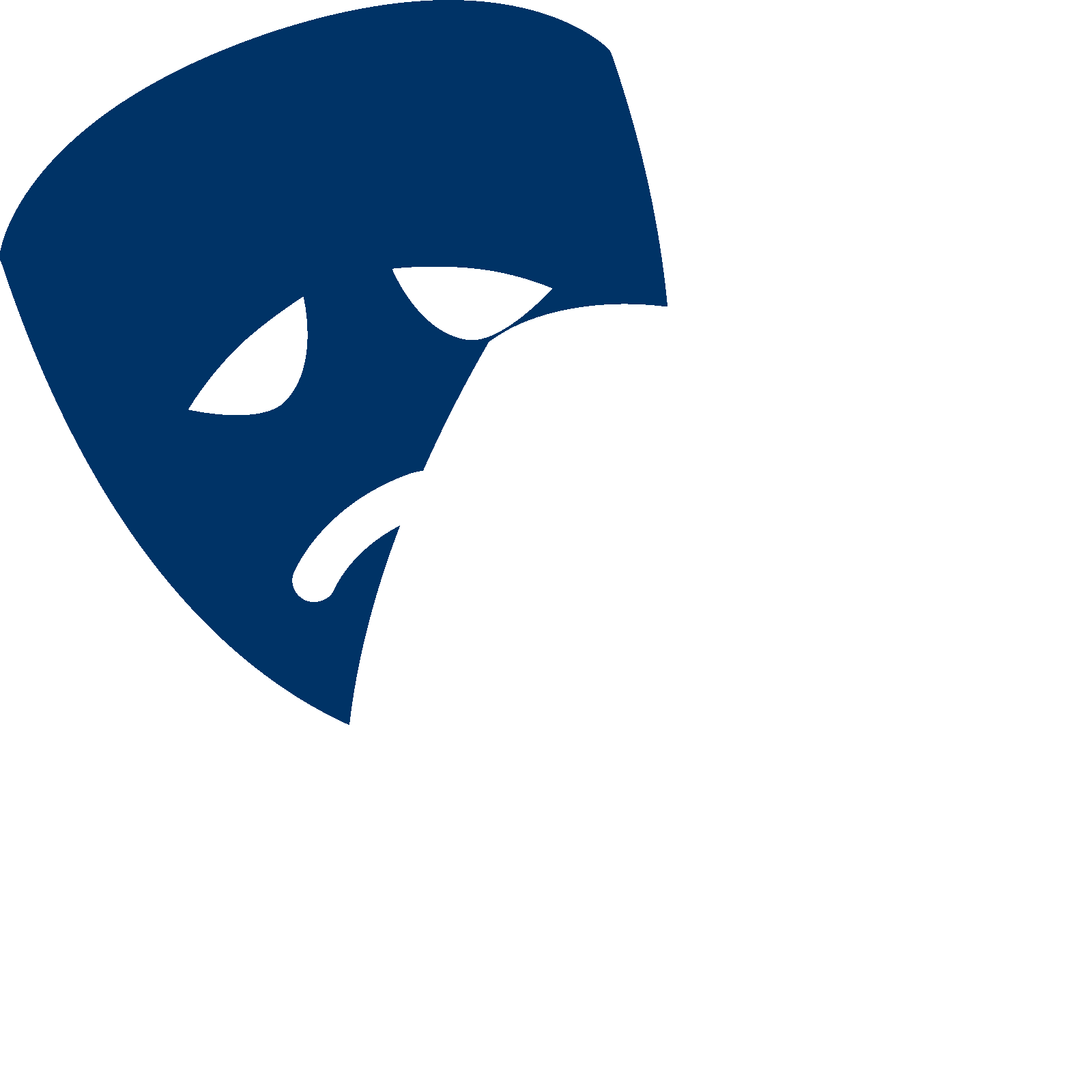 5
10
9
8
7
6
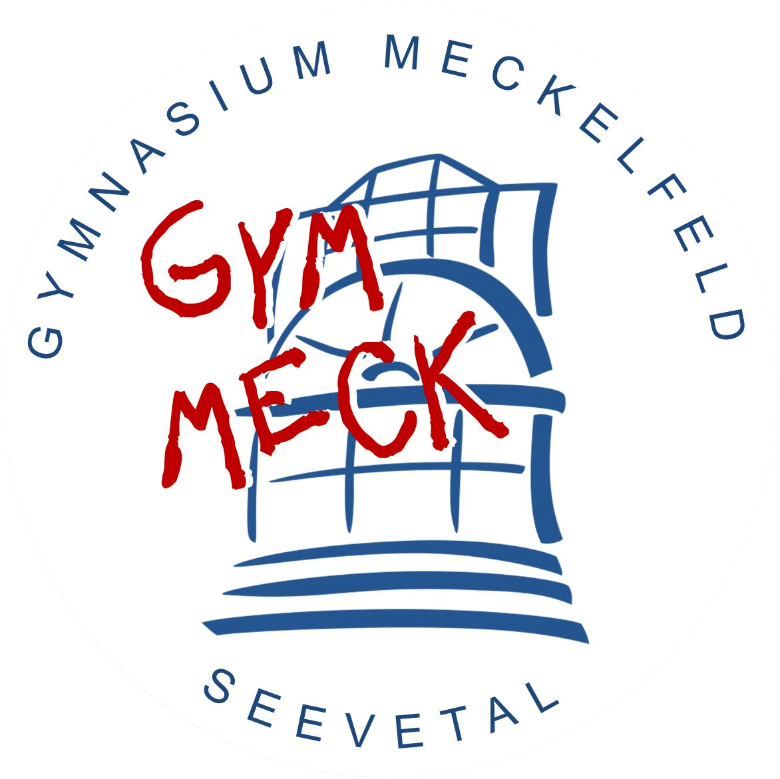 KLASSE

GYMNASIUM MECKELFELD
Wettbewerbe
Theater
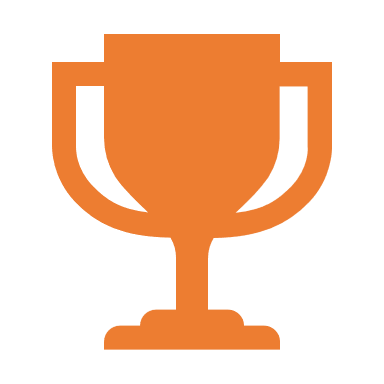 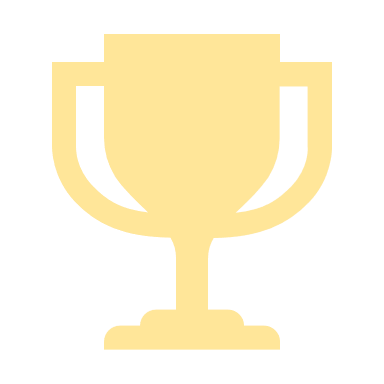 Mathematik-Olympiade
Español Móvil
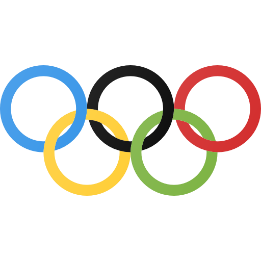 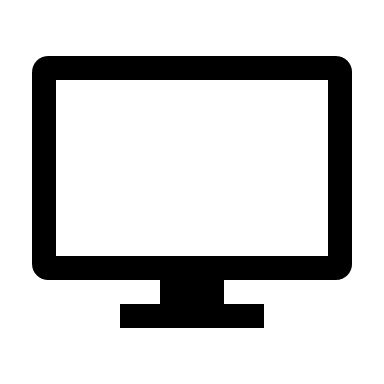 Känguru Wettbewerb
The Big Challenge
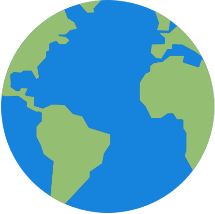 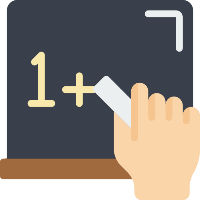 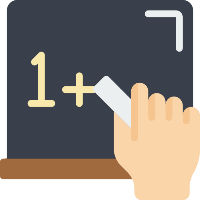 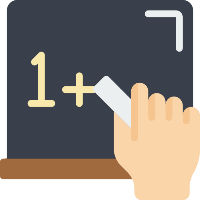 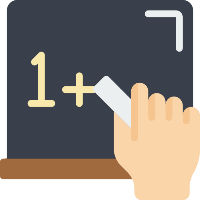 Prix desLycéens Allemands
Lange Nacht der Mathematik
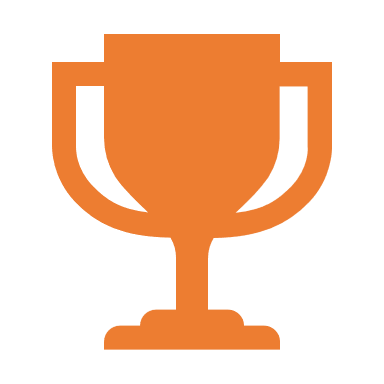 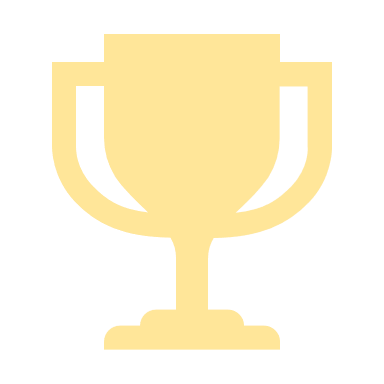 Mathematik ohne Grenzen
Vorlesewettbewerb
Informatik-Biber
National Geographic Wissen
Jugend trainiert für Olympia
Und über alle Jahrgänge…
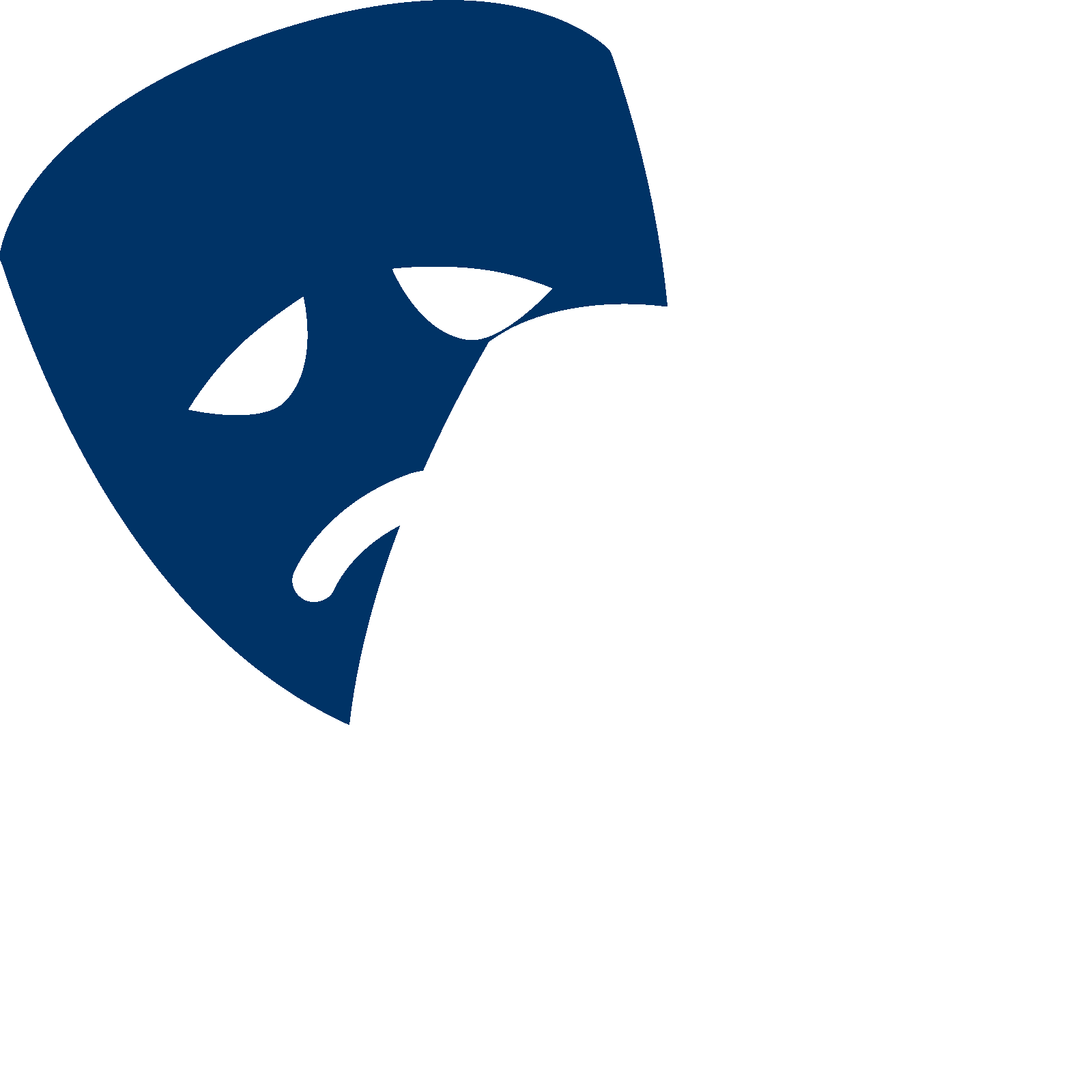 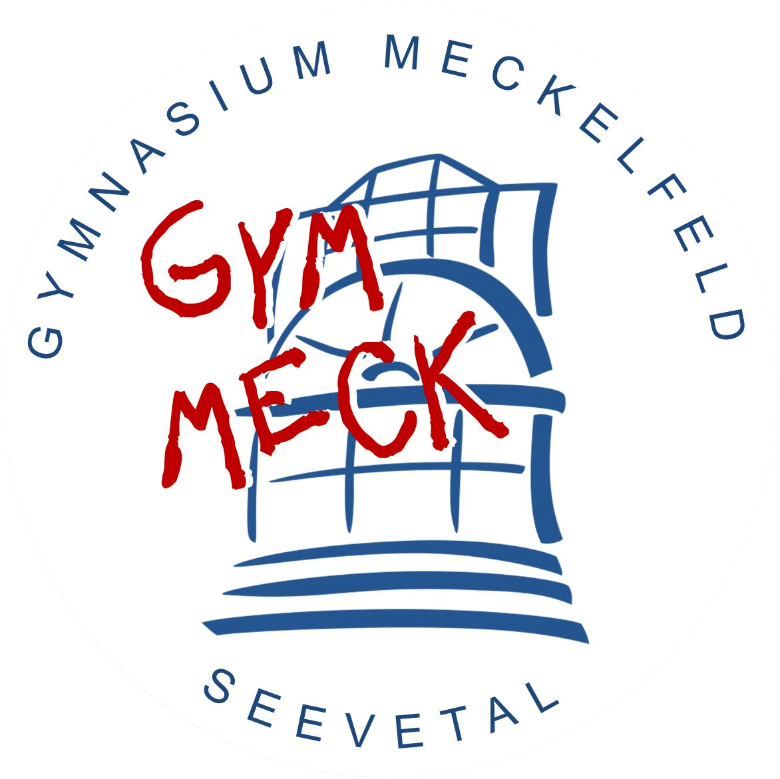 Wettbewerbe
Theater
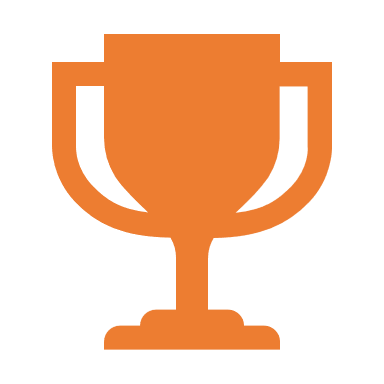 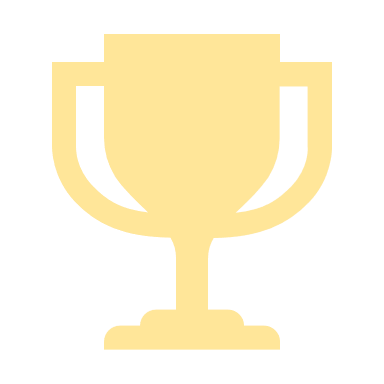 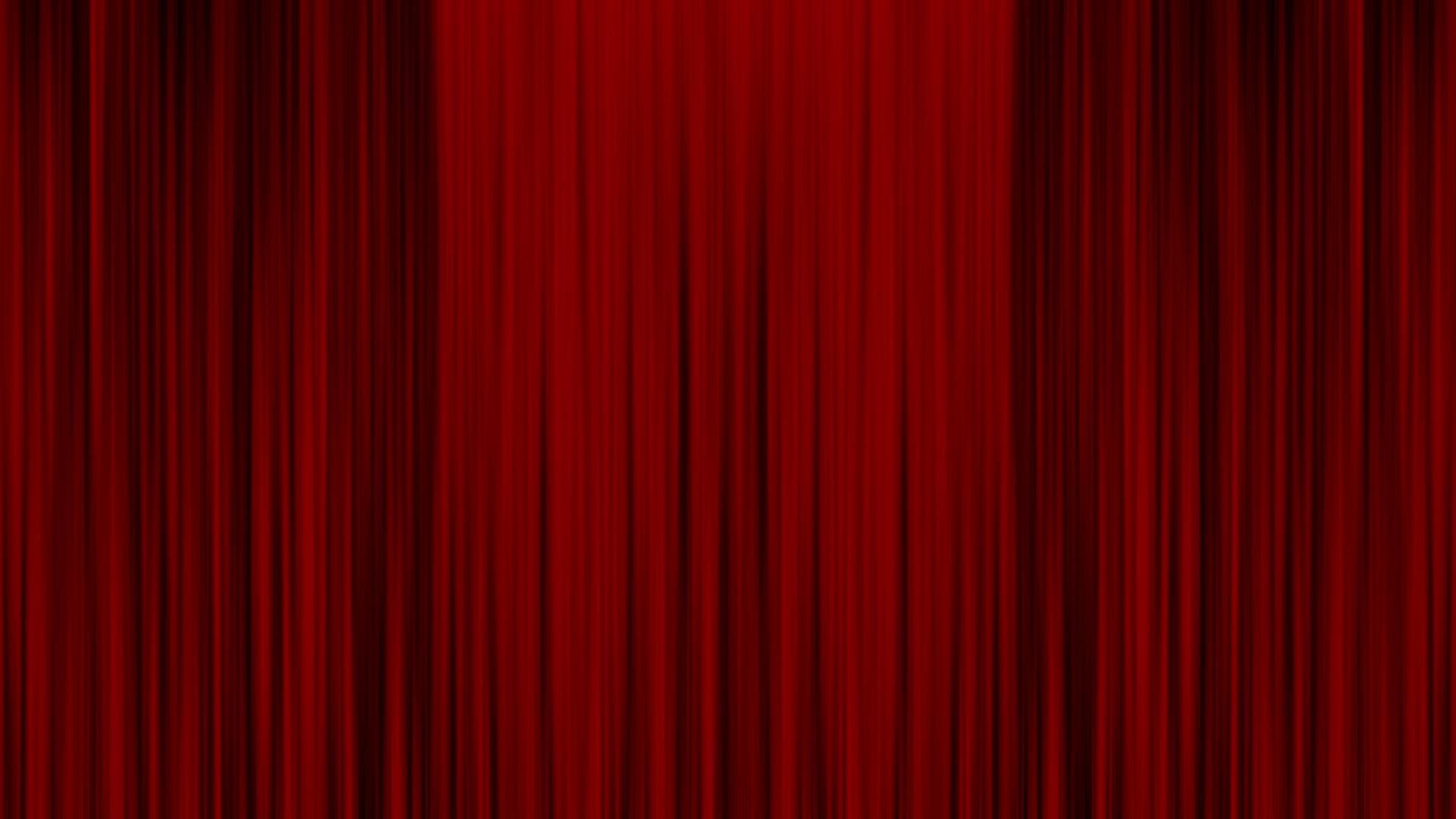 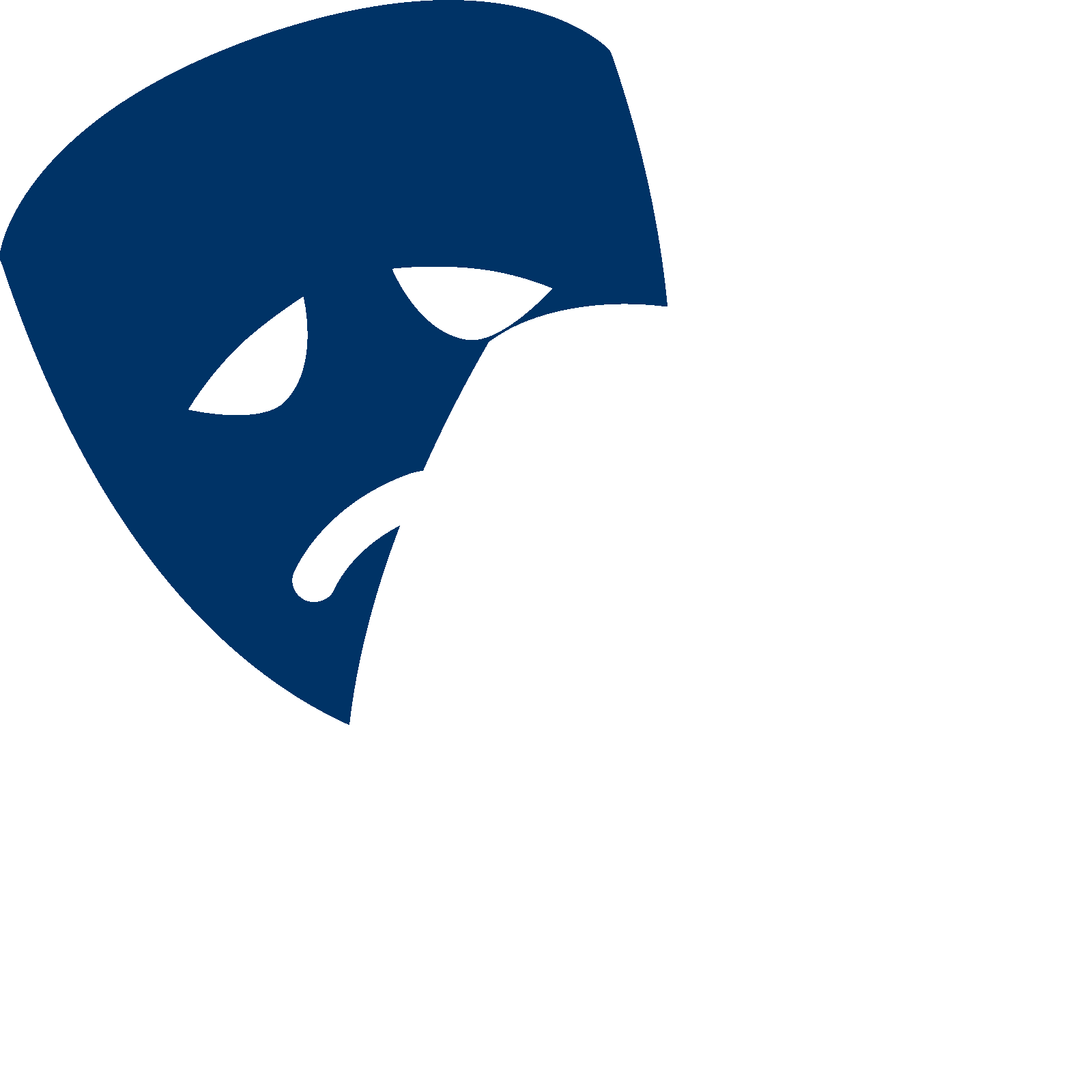 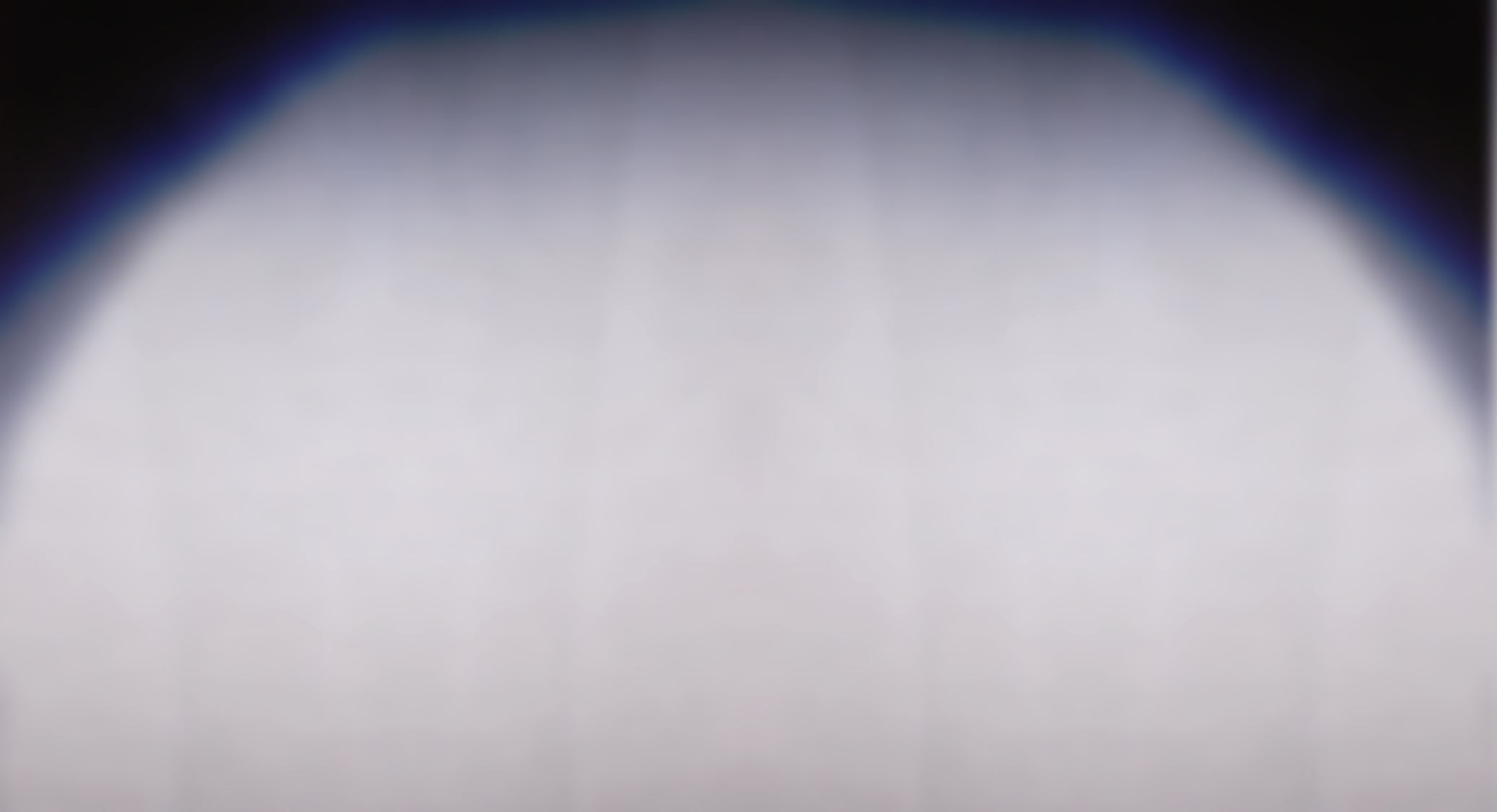 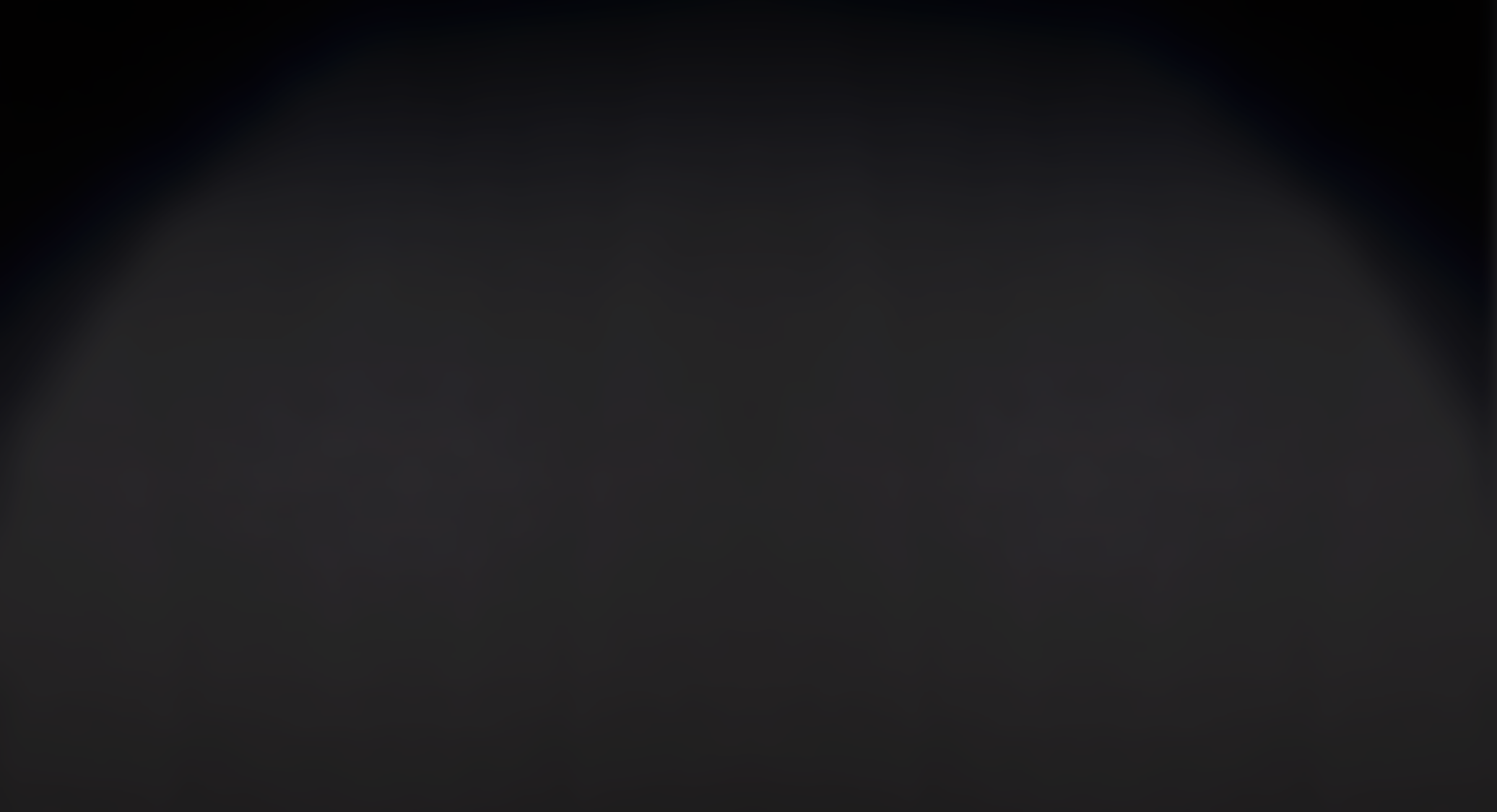 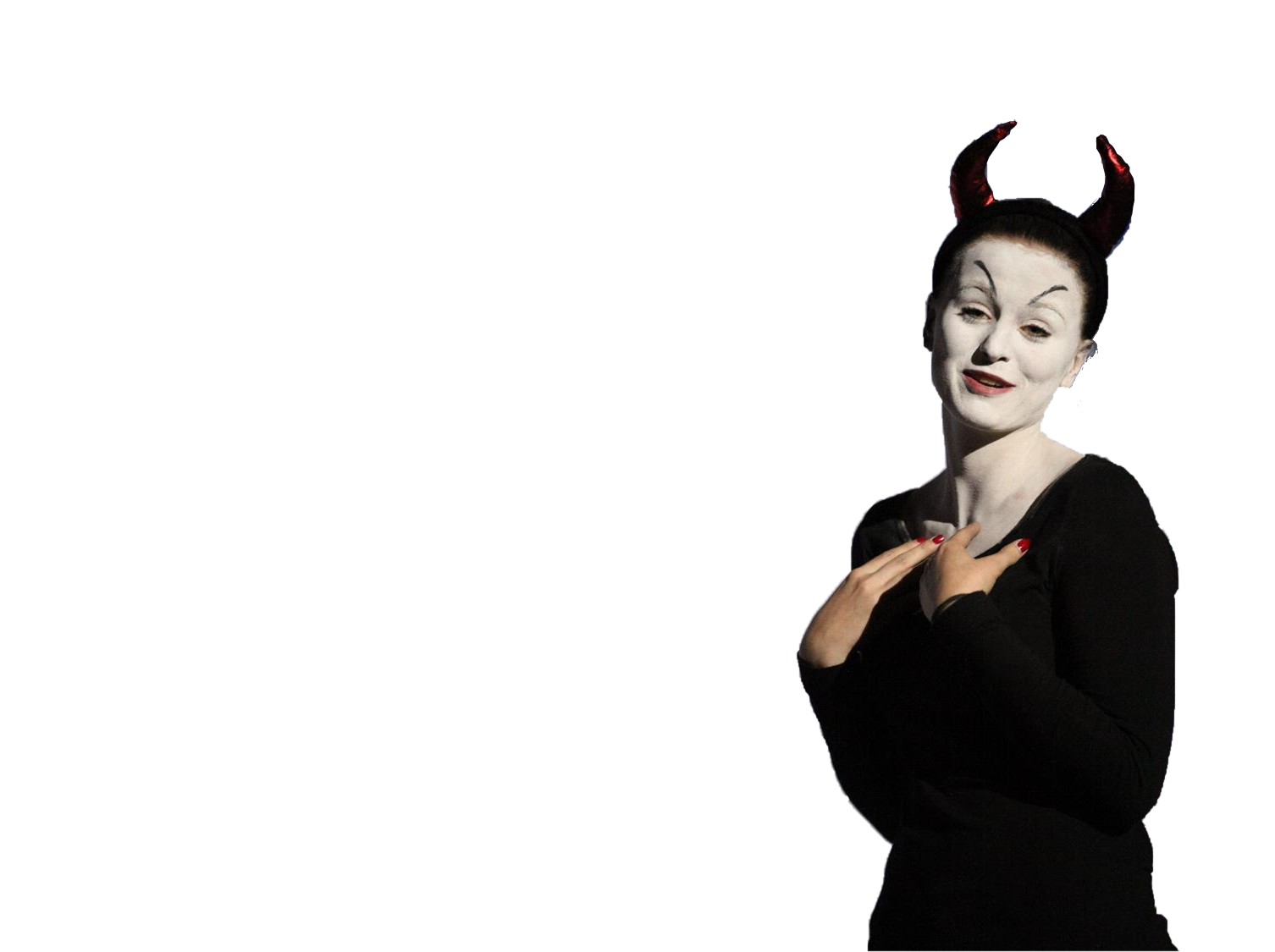 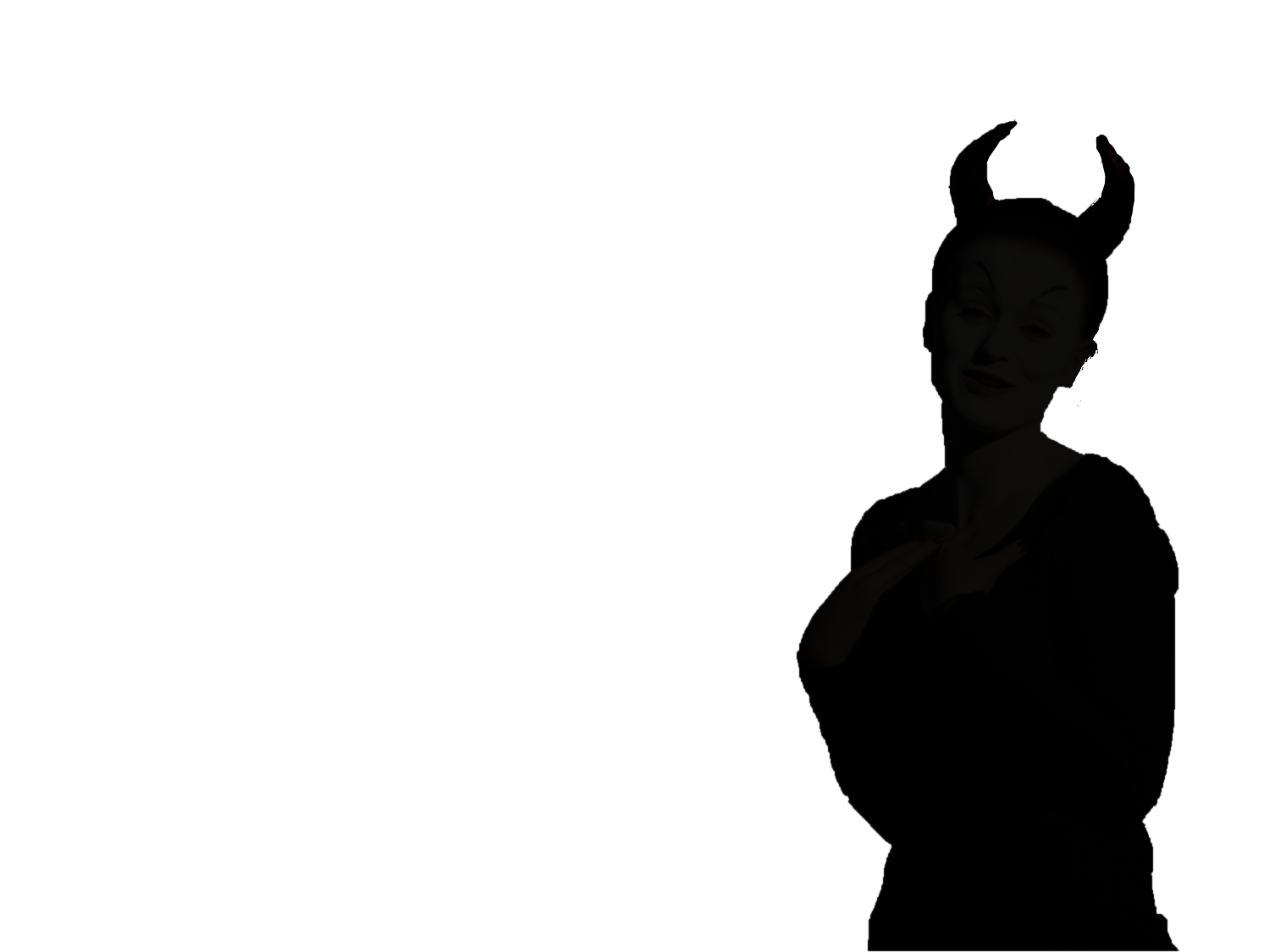 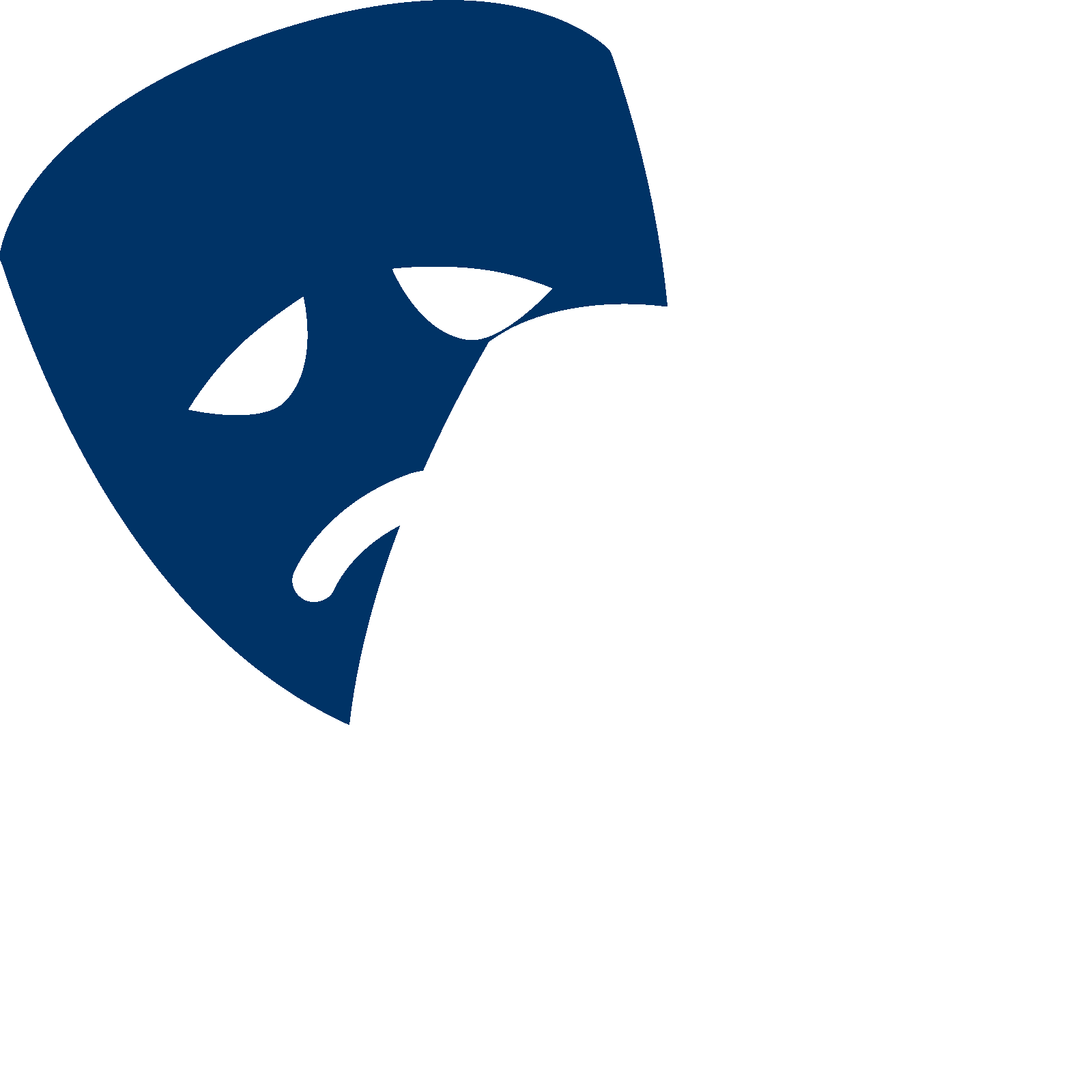 Freude am Theater!
2-3 Aufführungen pro Jahr
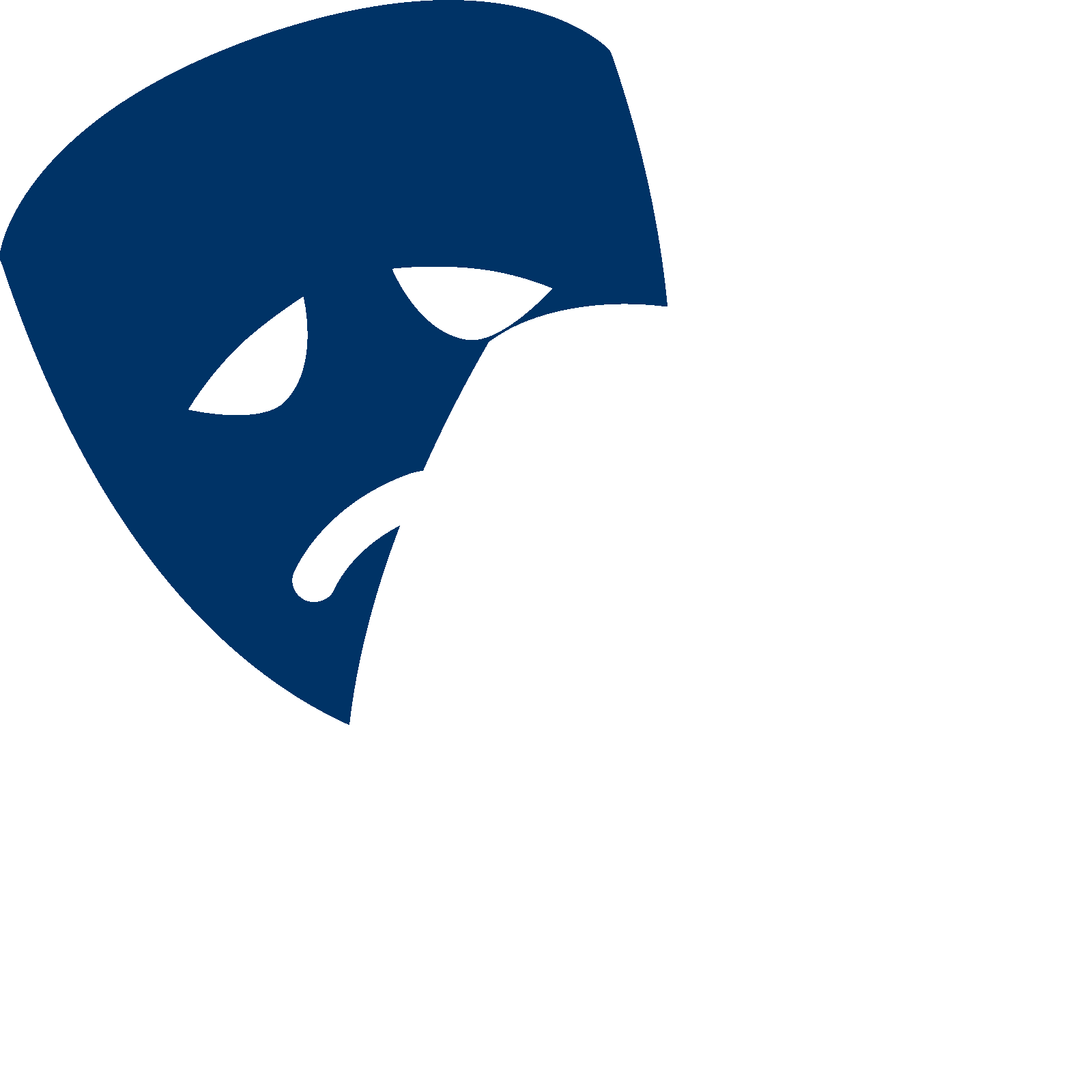 Darstellendes Spiel als Oberstufenfach
Theater als Ganztags-Angebot
Theater-AG
Und über alle Jahrgänge…
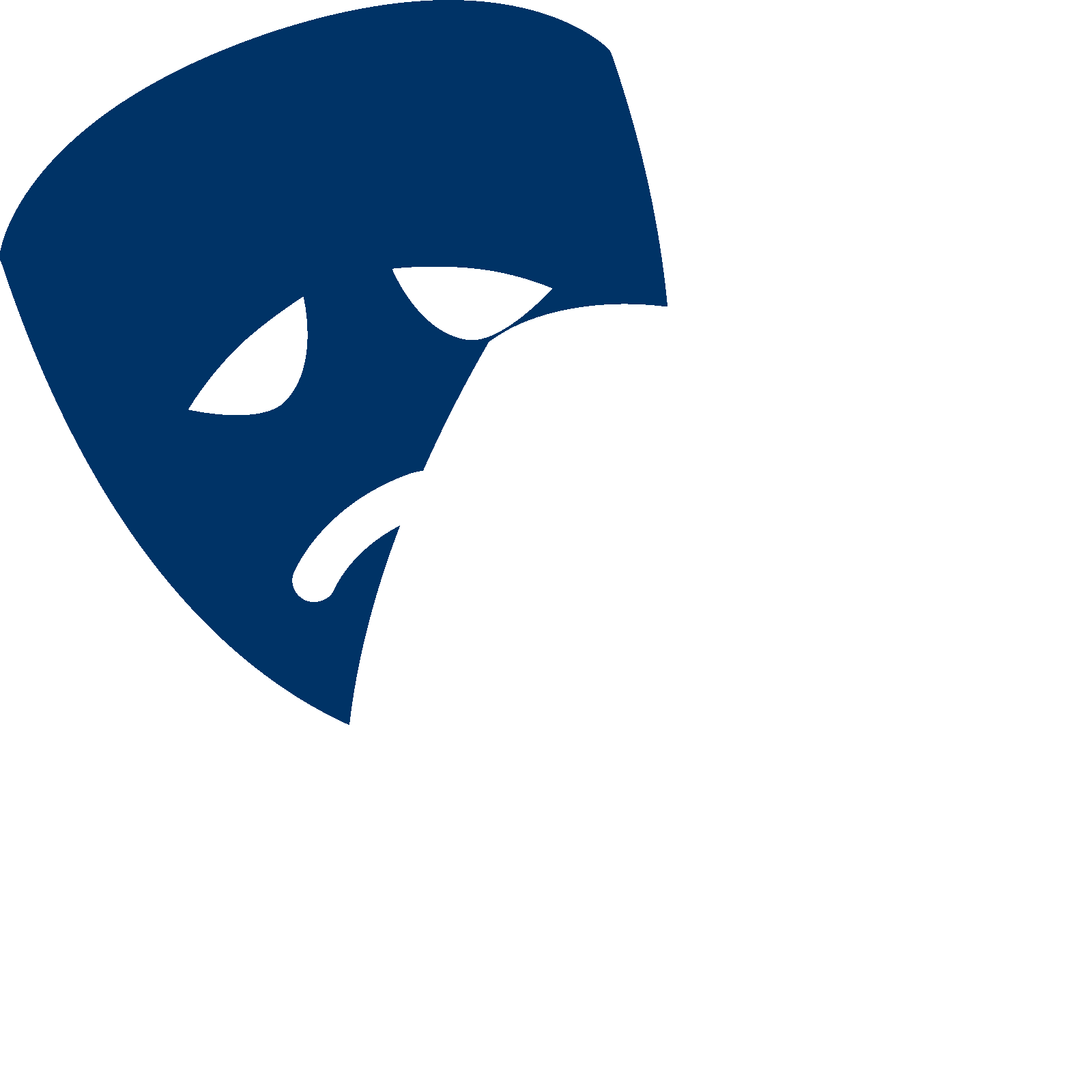 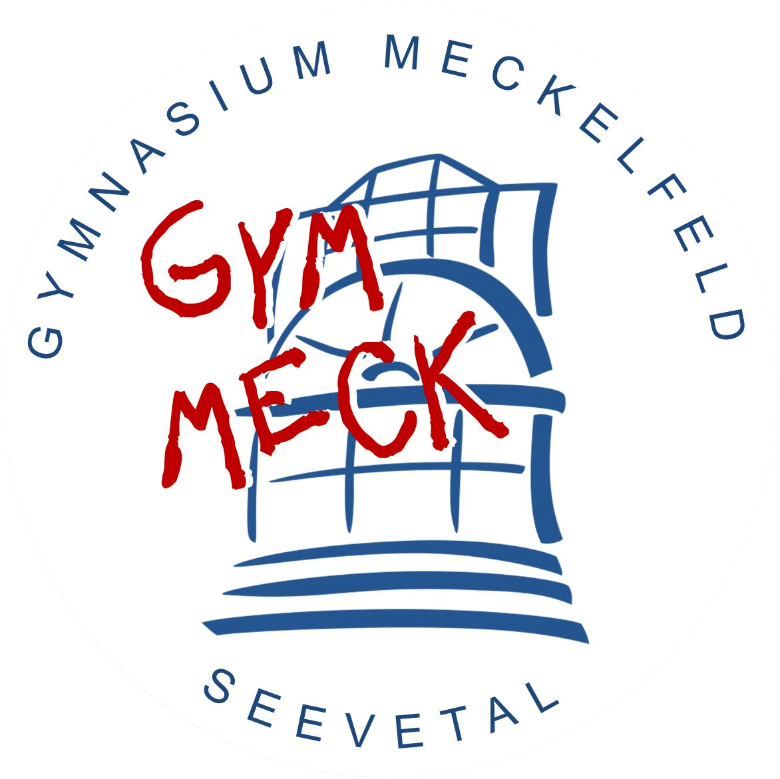 Wettbewerbe
Theater
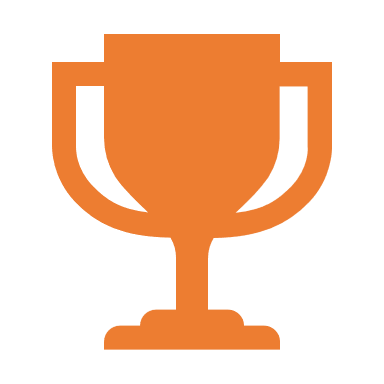 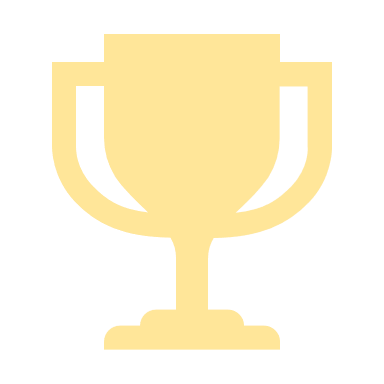 Freude am Erfolg - Abitur
Durchschnittsnote der Abiturienten
(Kein Abitur wg. Wechsel zu G8)
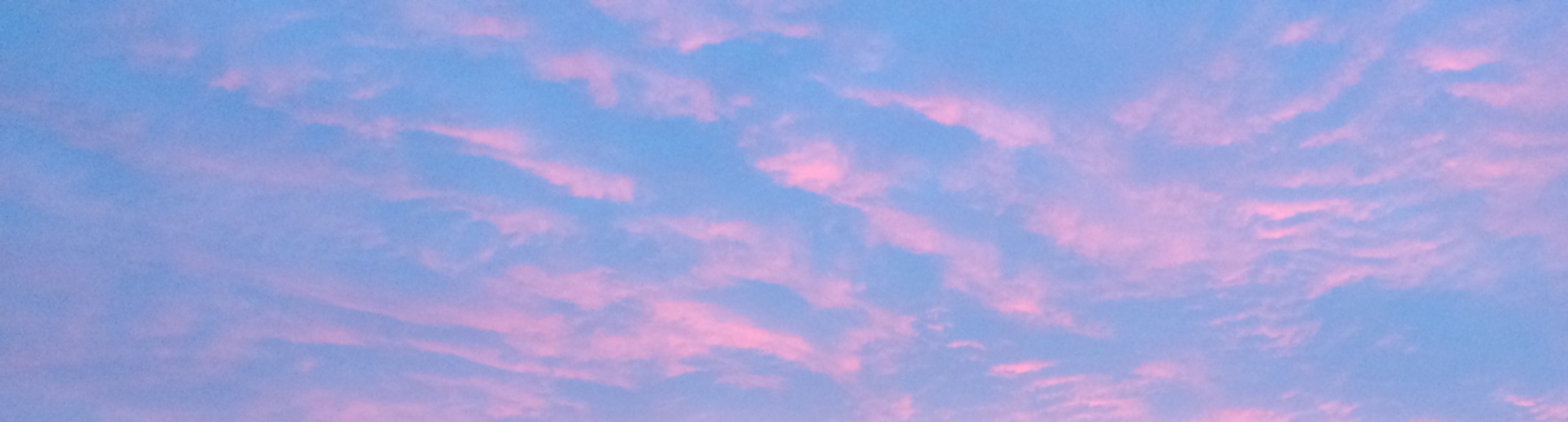 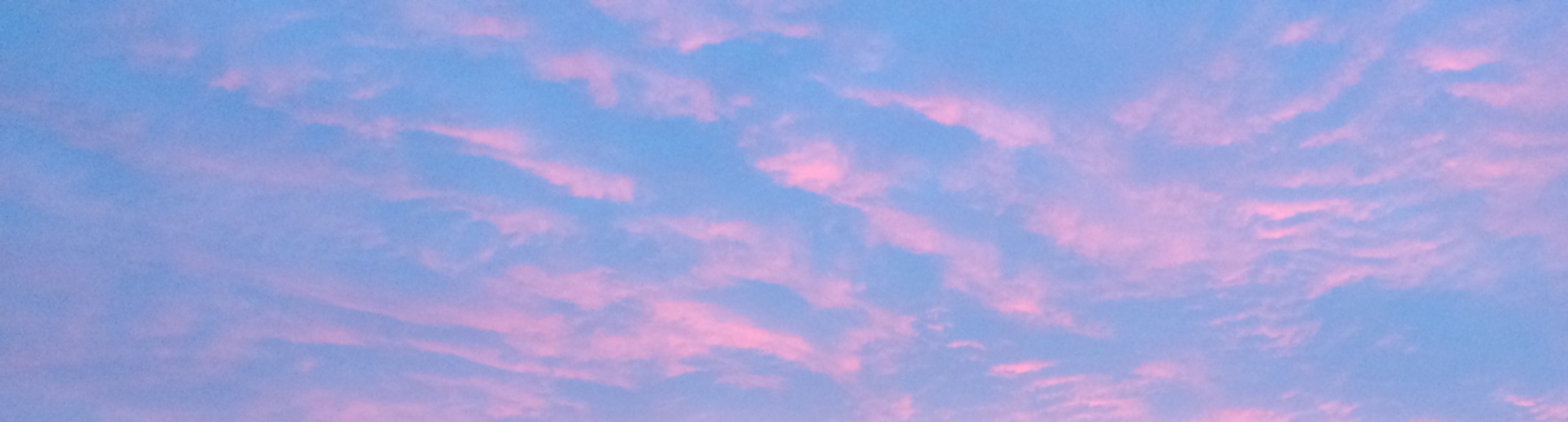 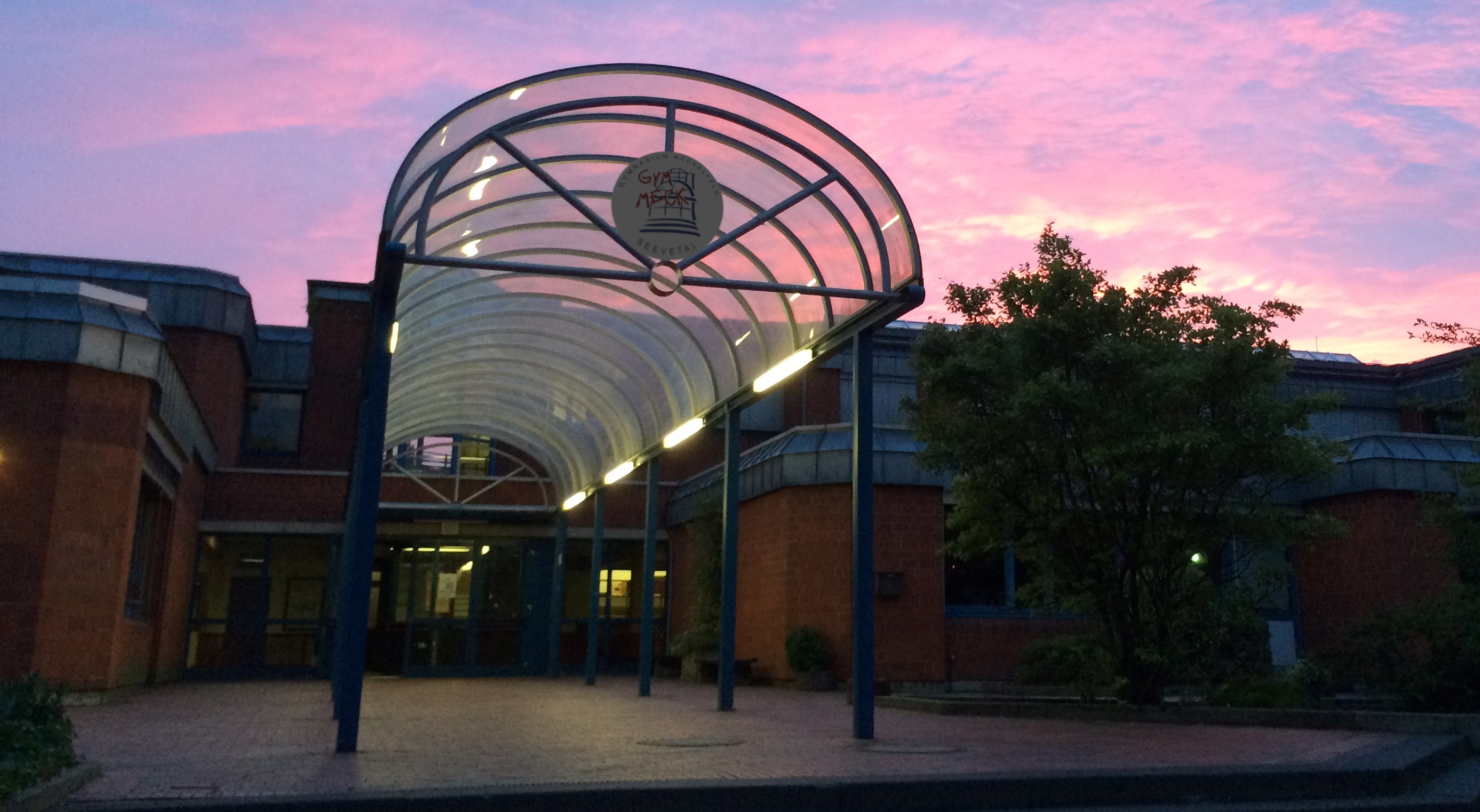 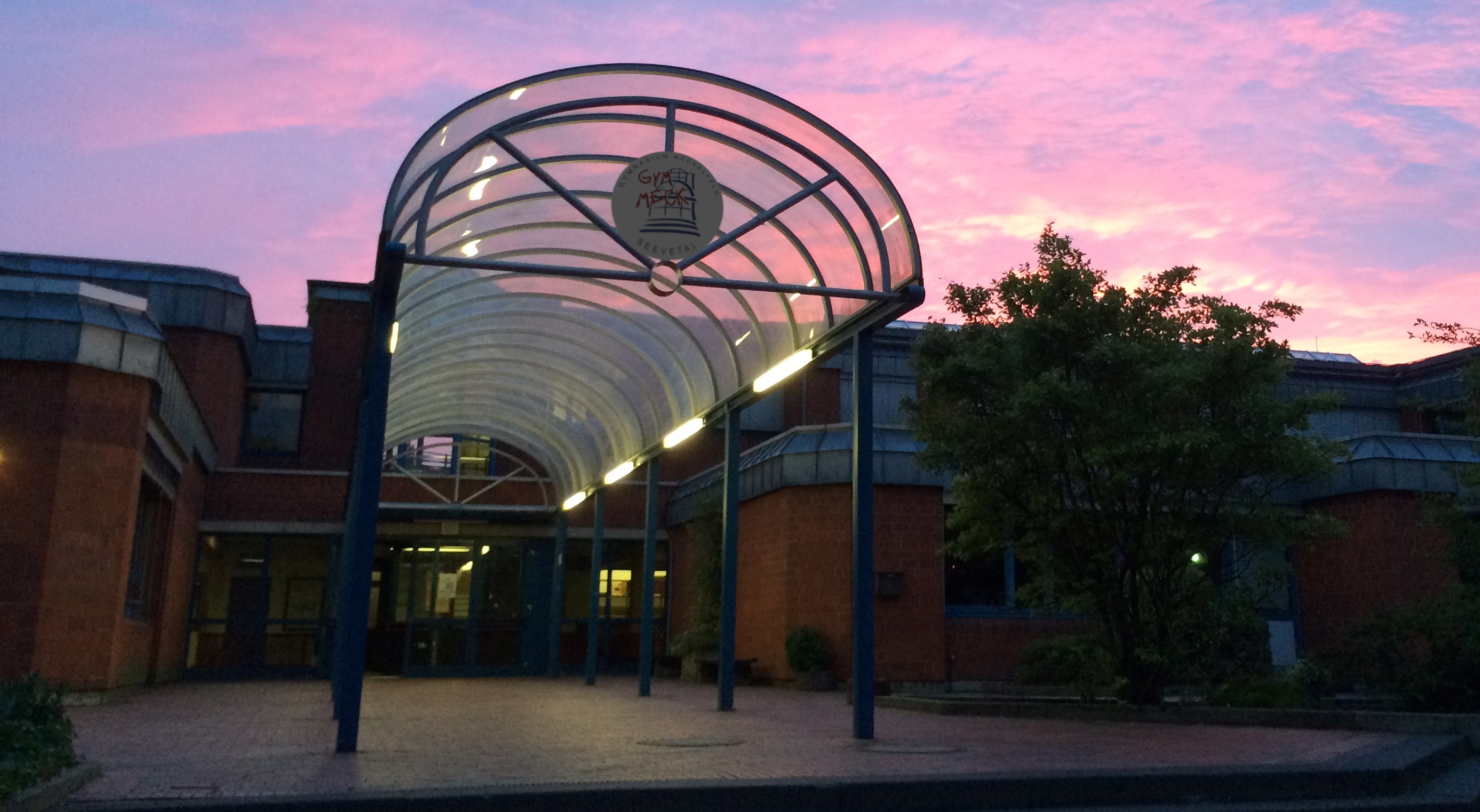 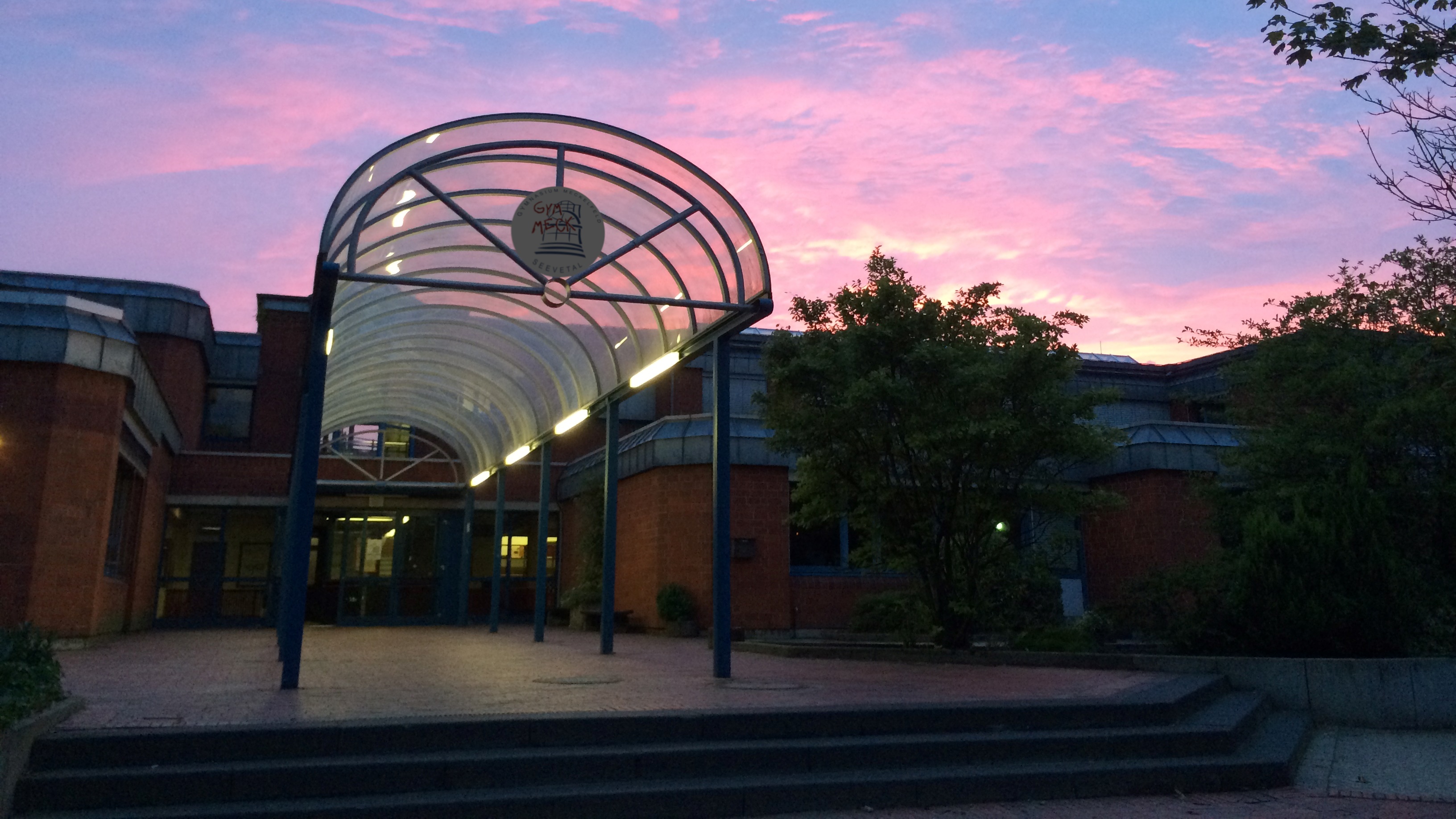 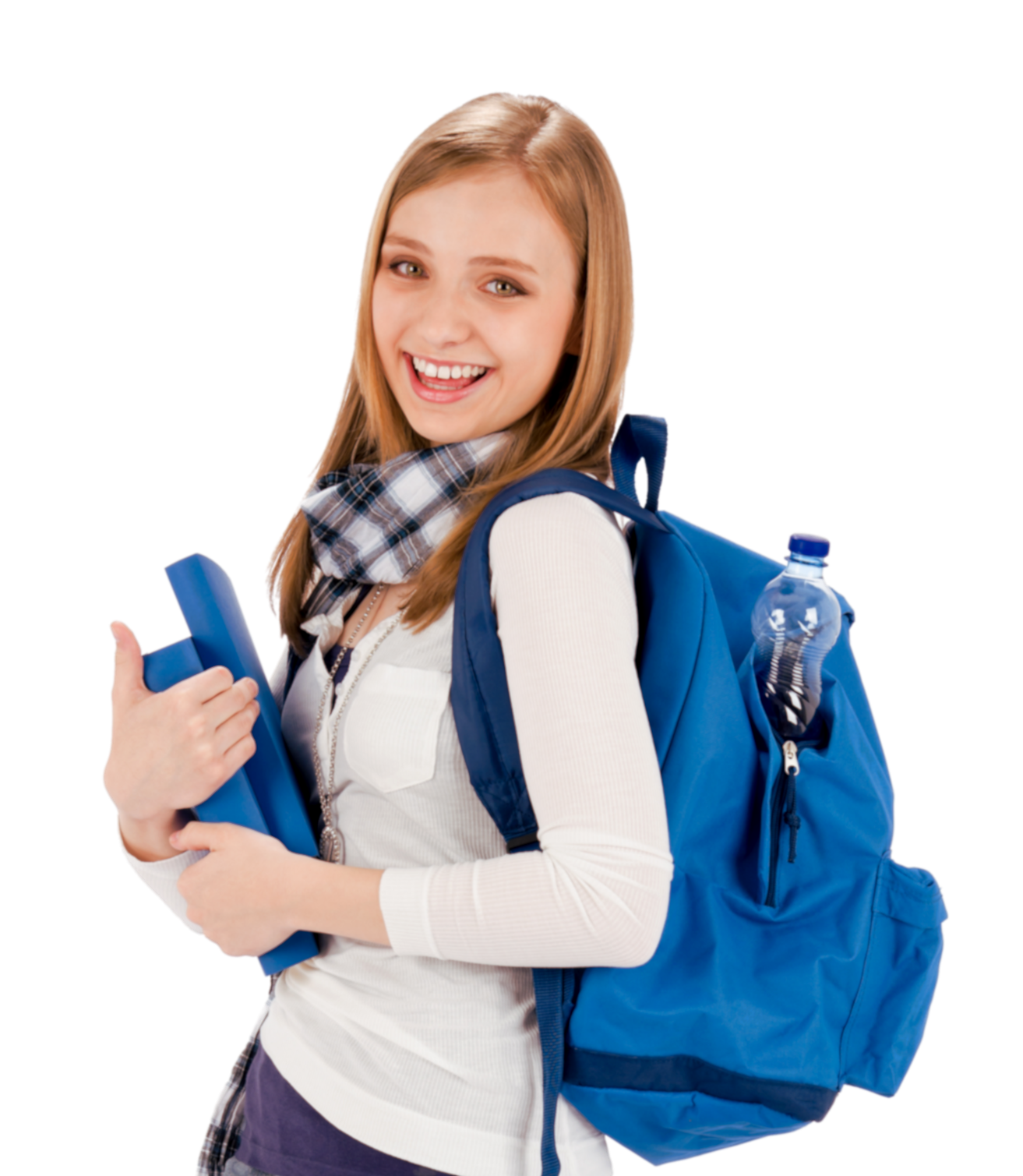 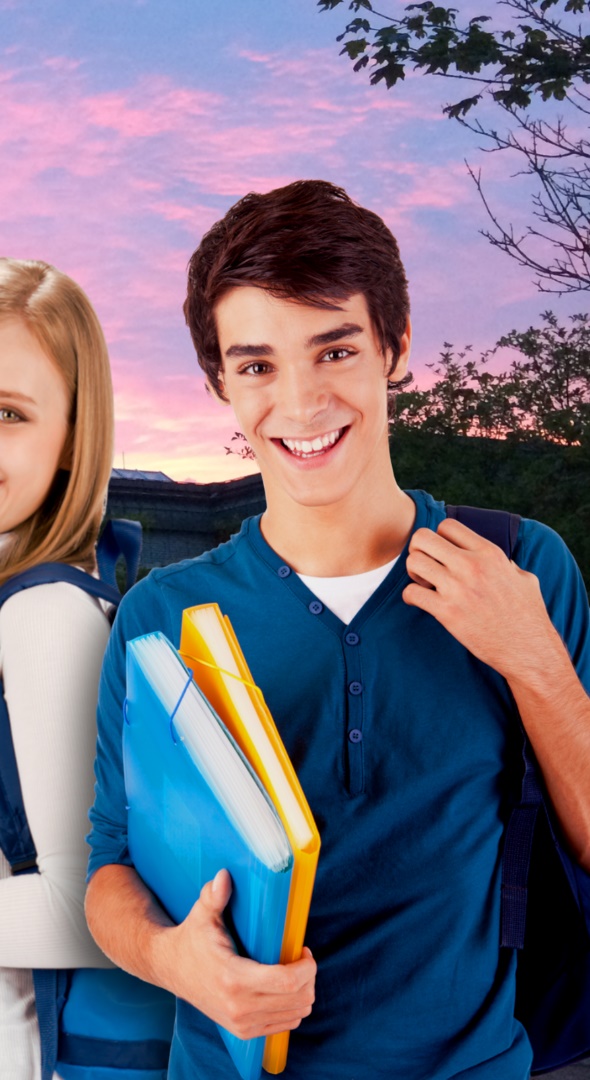 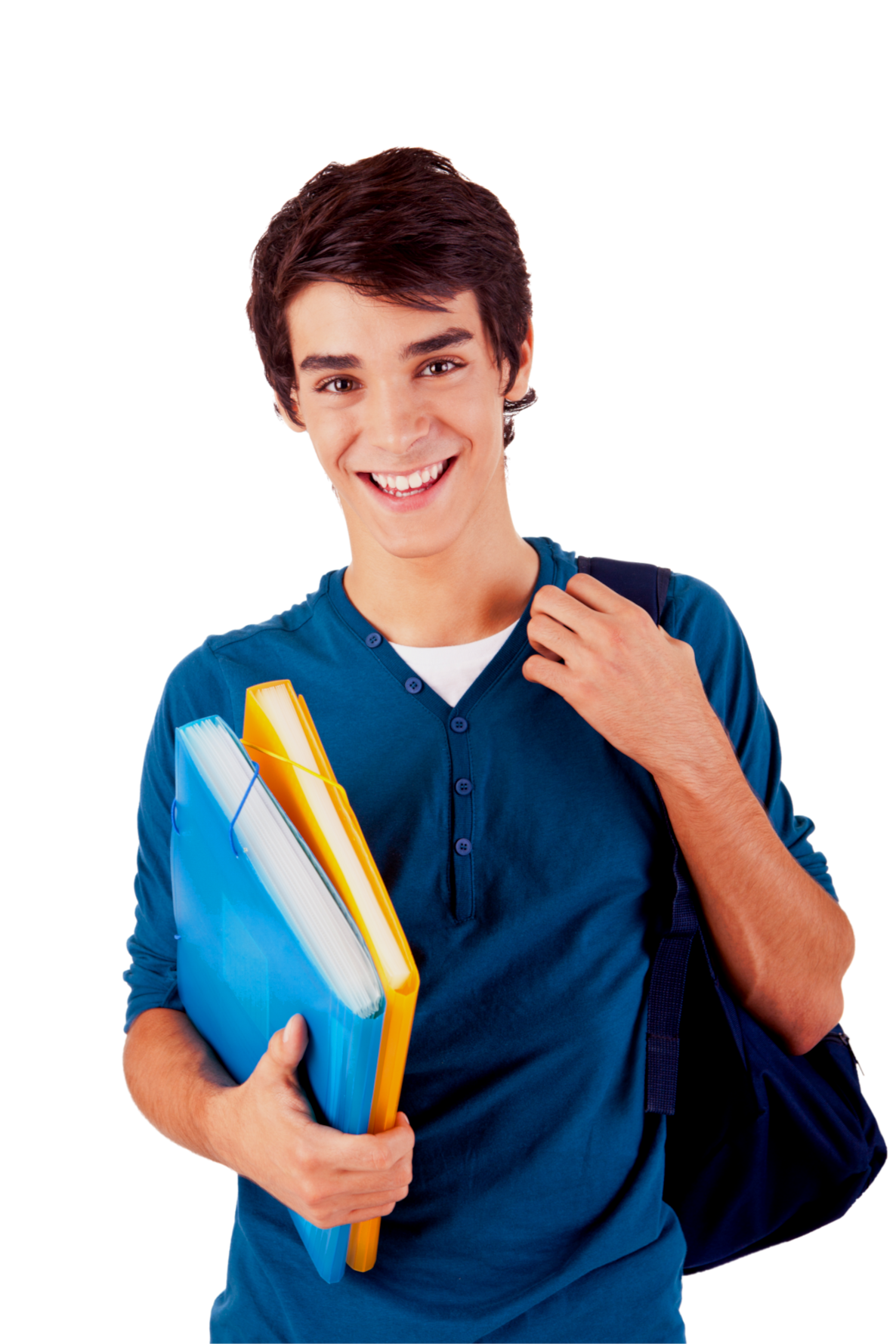 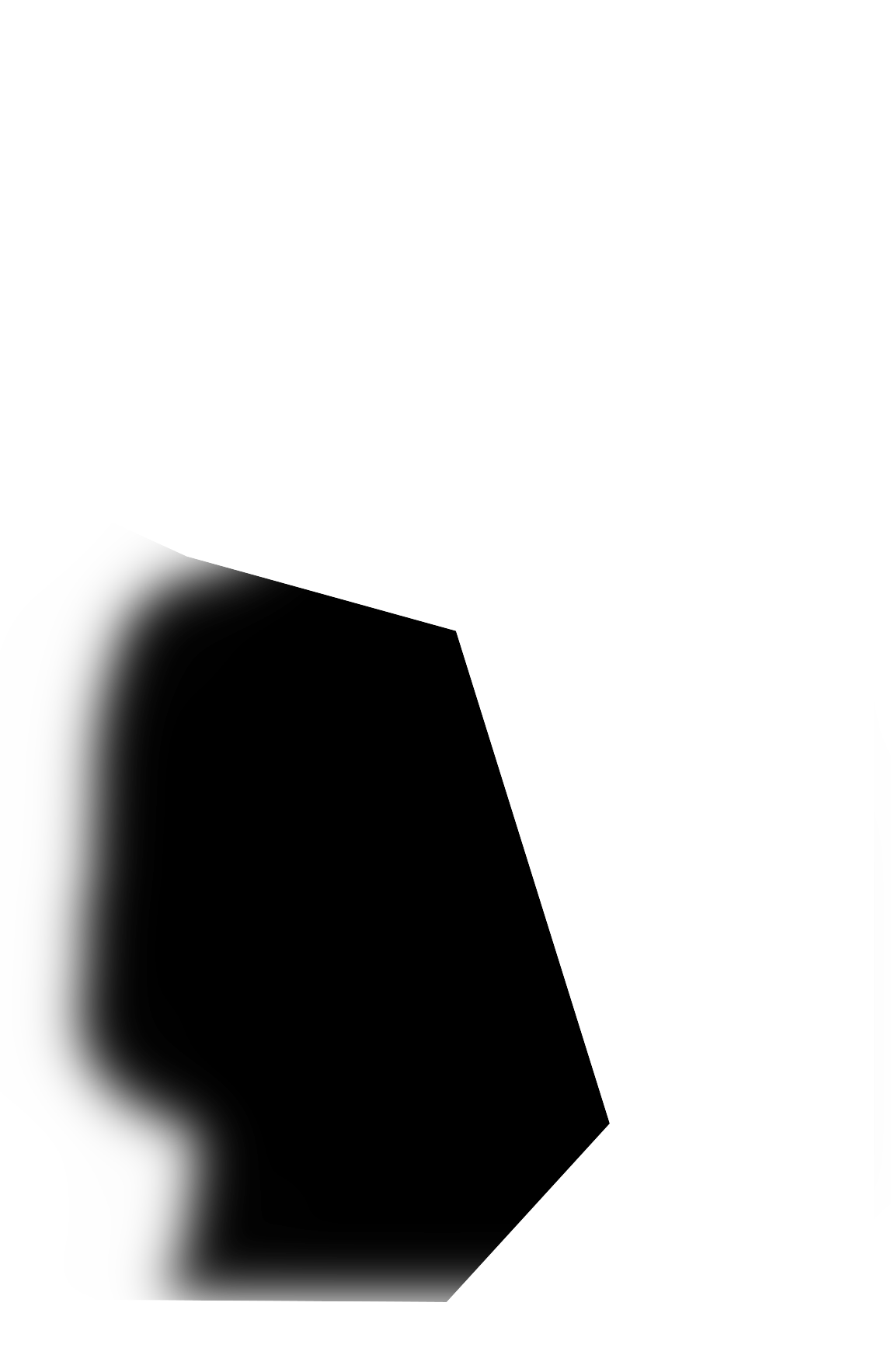 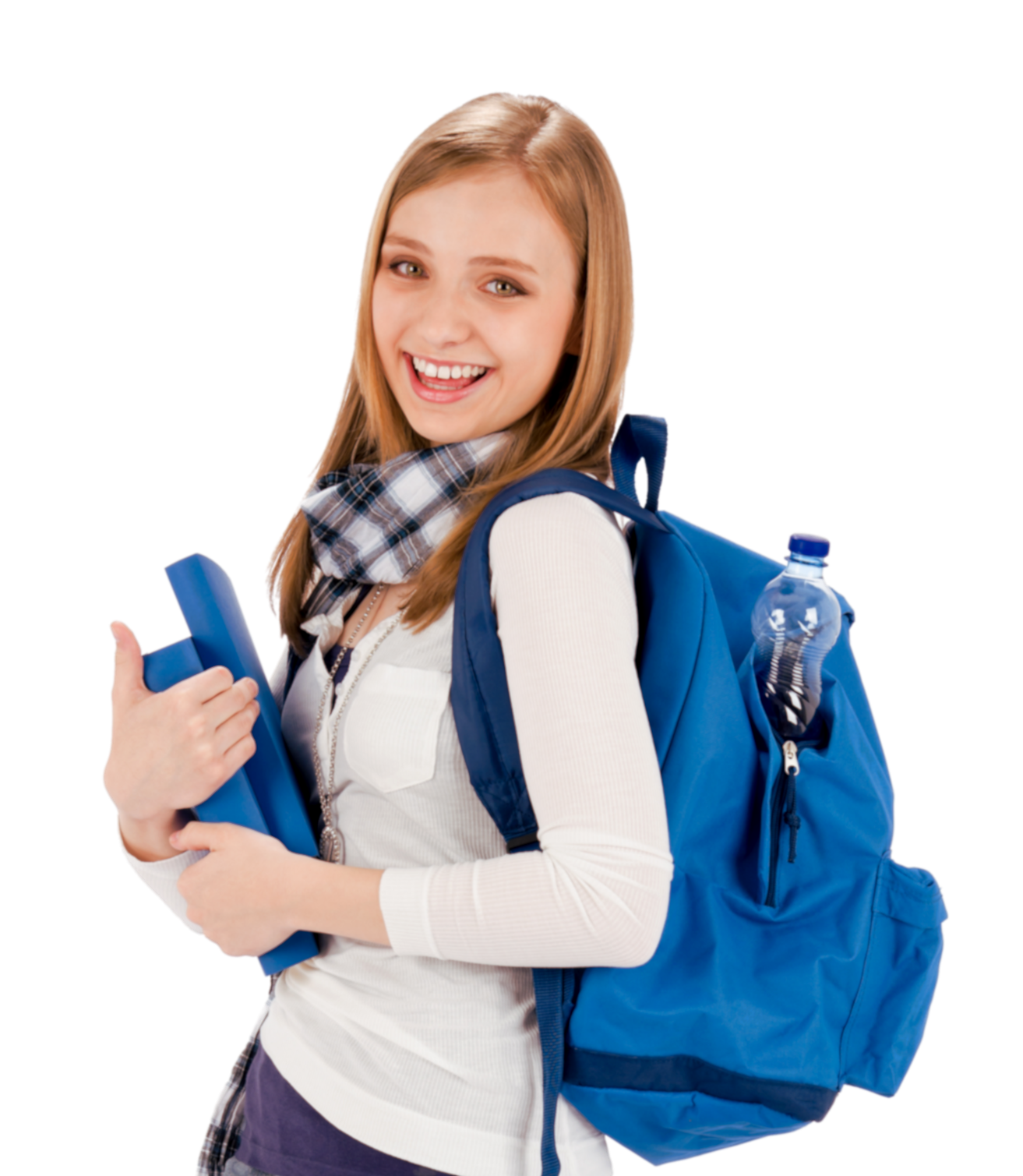 Wir freuen uns auf Ihr Kind!
Schnuppernachmittag:
Dienstag, den 21. März 202316:00
Anmeldetermine:
Donnerstag, den 4. Mai 202308:00-12:00 u. 14:00-18:00
Freitag, den 5. Mai 202308:00-12:00